Surface treatment toolbox
in Linn County, OR
Inter-Agency Cooperation
Communication
Contract Work
Paved Intersections
Single Shot Chip Seals
Double Shot Chip Seals
Scrub Seals

SAMI
Fog Seals
New Oil Mat Roads
Combatting Flushing/Bleeding Roads
Kevin Hamilton
Construction & Rd. Maint. Sup.
(541) 967-3919 Office
(541) 740-1787 Cell
khamilton@co.linn.or.us

Jeff Maskal
Maintenance Worker III
Leadworker for Chip Seal Operations
(541) 967-3919 Office/Message
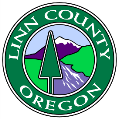 LINN COUNTY
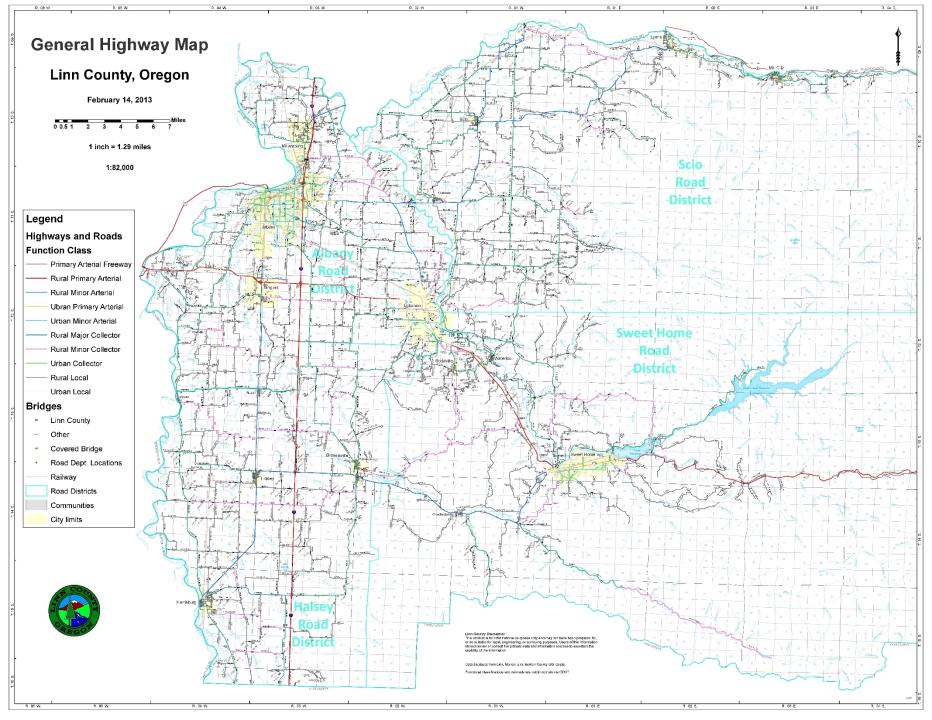 MILL CITY
LYONS
SCIO
Approx. 1,139 total miles
	Approx. 98 gravel miles

Four Maintenance Districts dividing the County into quadrants

Hilly landscapes eastern half. Flat landscapes western.

Heavy loads are mostly from logging, and hay & seed.
ALBANY
LEBANON
TANGENT
HALSEY
BROWNSVILLE
SWEET HOME
HARRISBURG
Surface treatment toolbox
in Linn County, OR
Inter-Agency Cooperation
Communication
Contract Work
Paved Intersections
Single Shot Chip Seals
Double Shot Chip Seals
Scrub Seals

SAMI
Fog Seals
New Oil Mat Roads
Combatting Flushing/Bleeding Roads
Kevin Hamilton
Construction & Rd. Maint. Sup.
(541) 967-3919 Office
(541) 740-1787 Cell
khamilton@co.linn.or.us

Jeff Maskal
Maintenance Worker III
Leadworker for Chip Seal Operations
(541) 967-3919 Office/Message
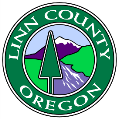 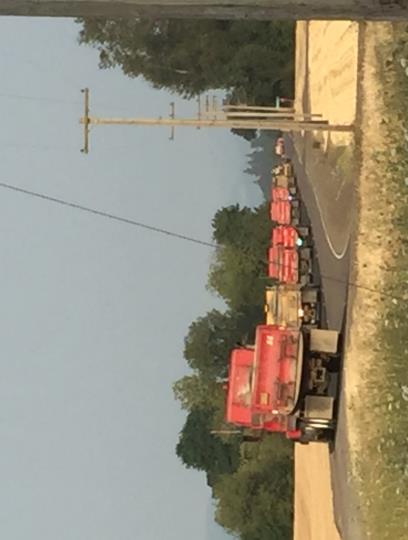 Inter-Agency Cooperation
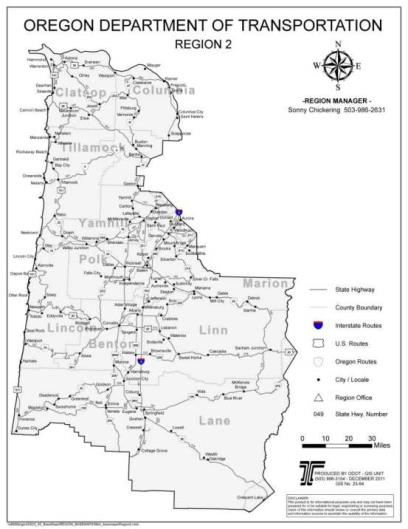 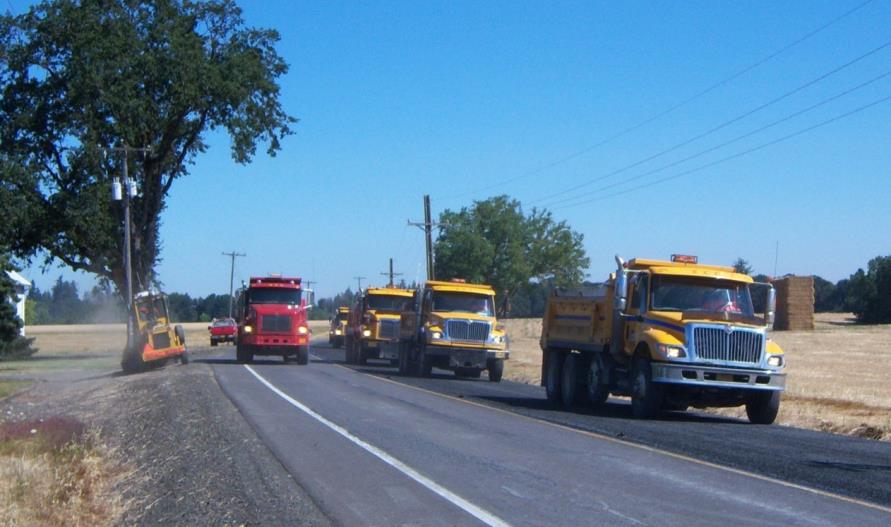 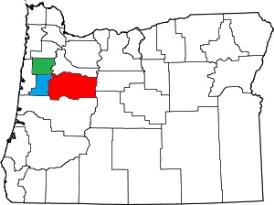 Inter-Agency Cooperation
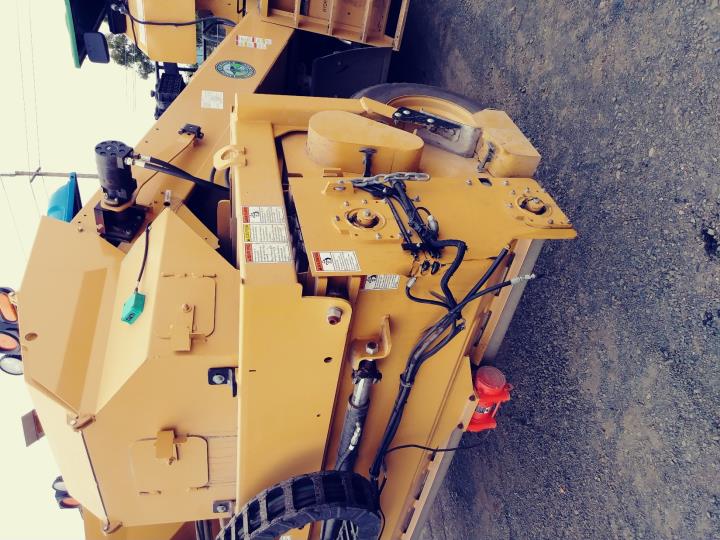 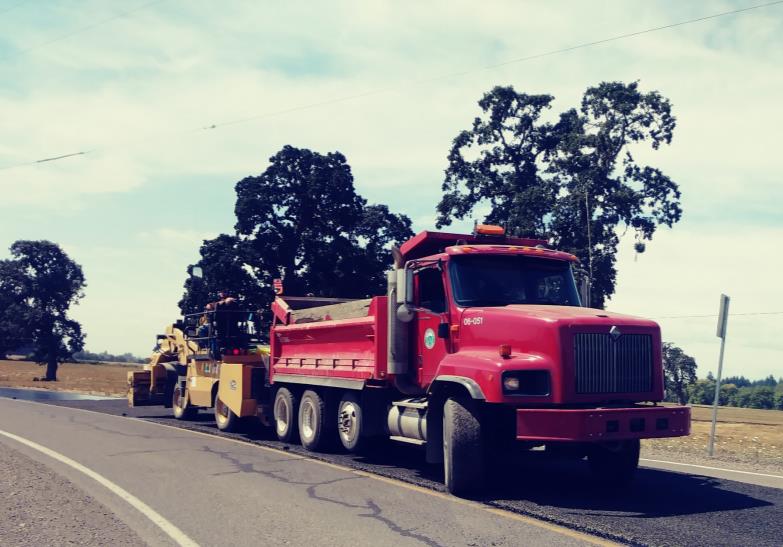 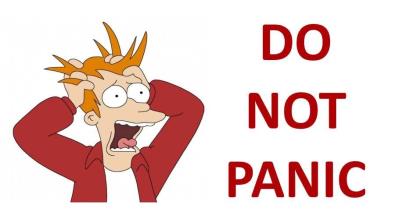 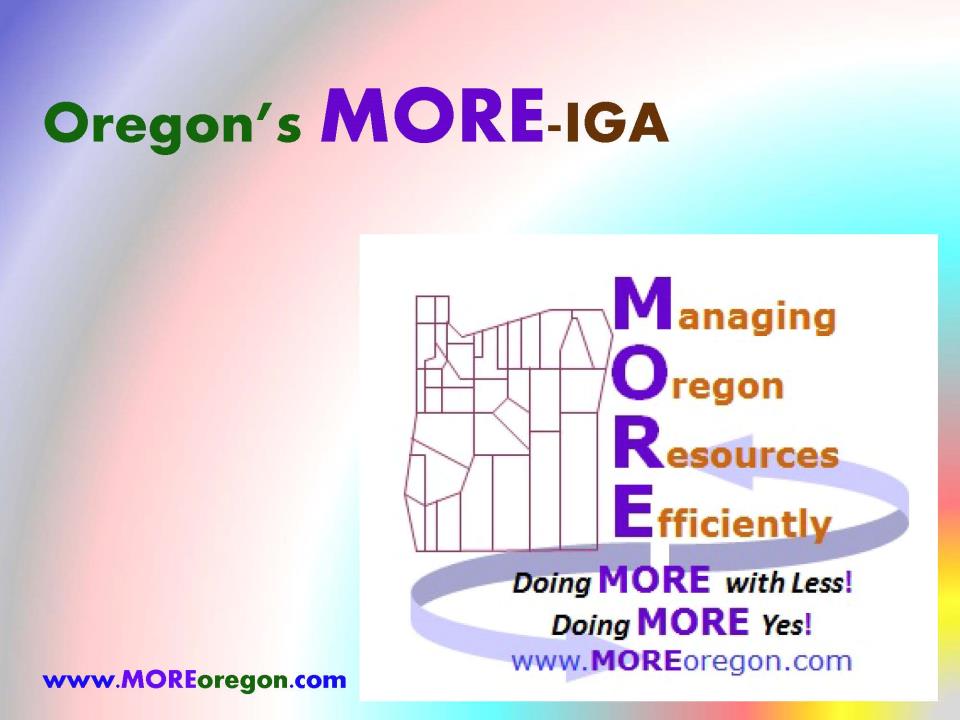 Inter-Agency Cooperation
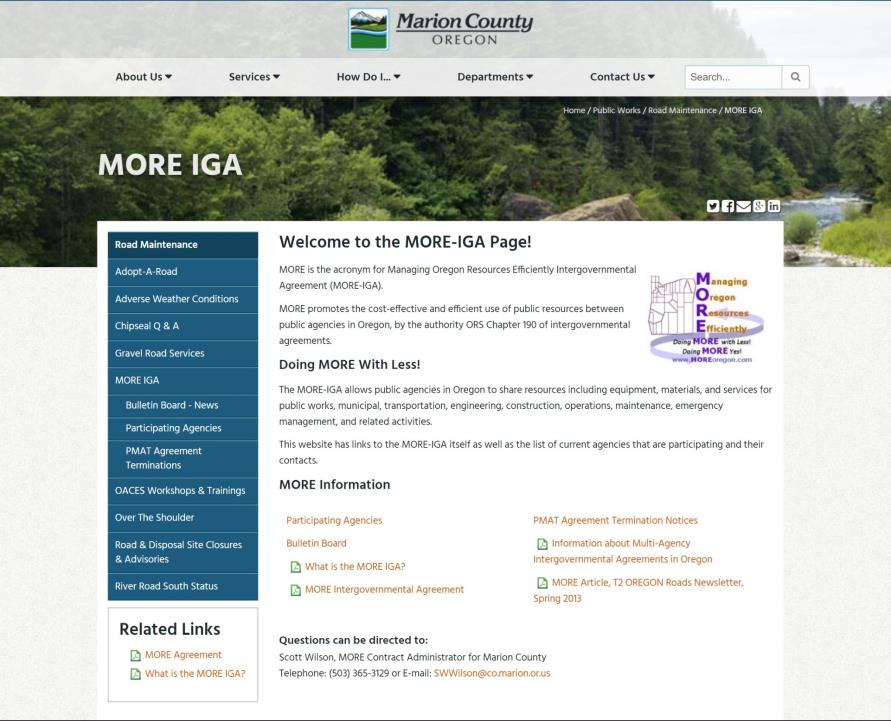 Inter-Agency Cooperation
Surface treatment toolbox
in Linn County, OR
Inter-Agency Cooperation
Communication
Contract Work
Paved Intersections
Single Shot Chip Seals
Double Shot Chip Seals
Scrub Seals

SAMI
Fog Seals
New Oil Mat Roads
Combatting Flushing/Bleeding Roads
Kevin Hamilton
Construction & Rd. Maint. Sup.
(541) 967-3919 Office
(541) 740-1787 Cell
khamilton@co.linn.or.us

Jeff Maskal
Maintenance Worker III
Leadworker for Chip Seal Operations
(541) 967-3919 Office/Message
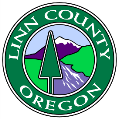 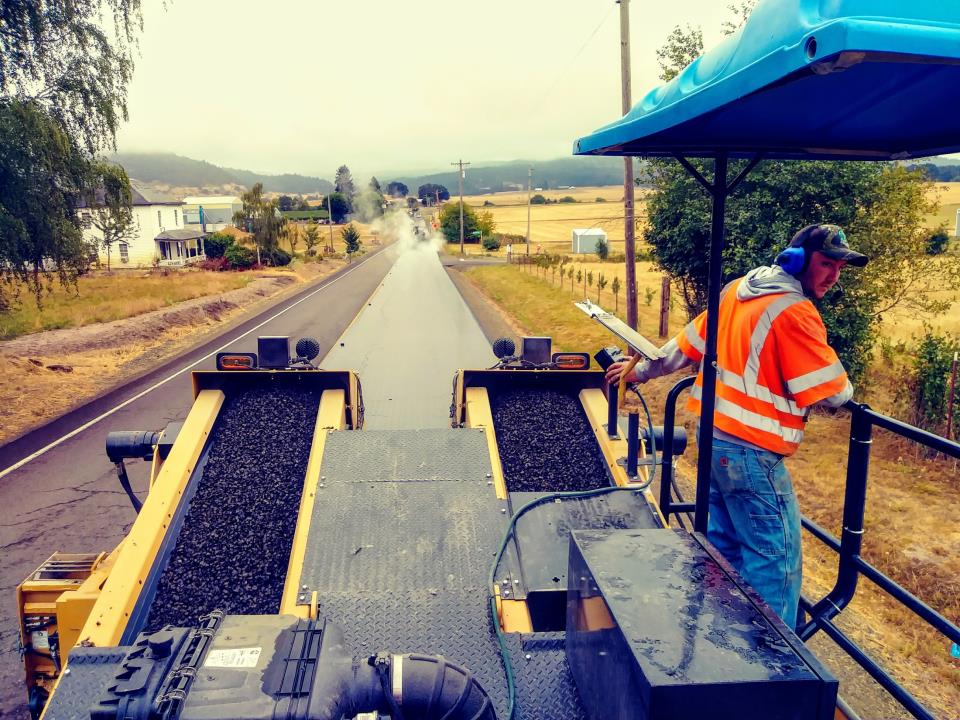 COMMUNICATION
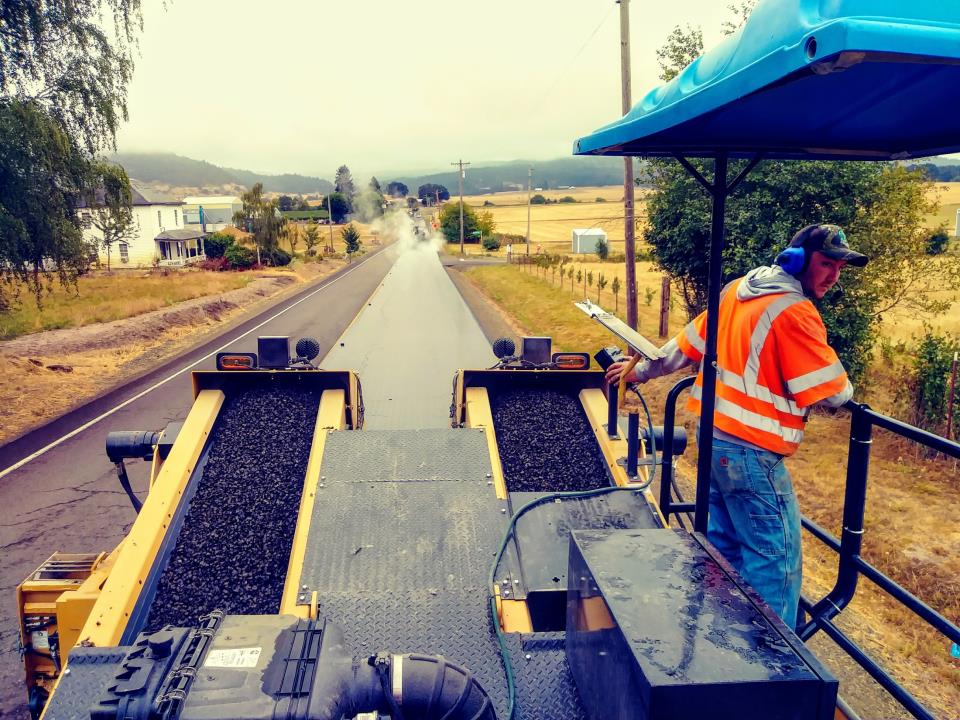 COMMUNICATION
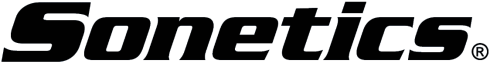 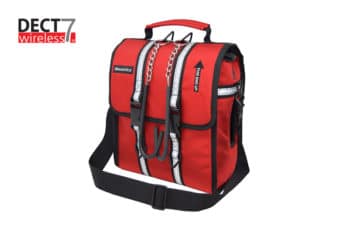 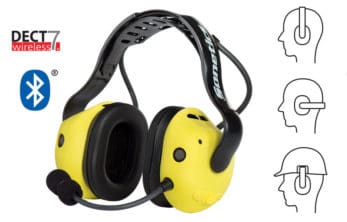 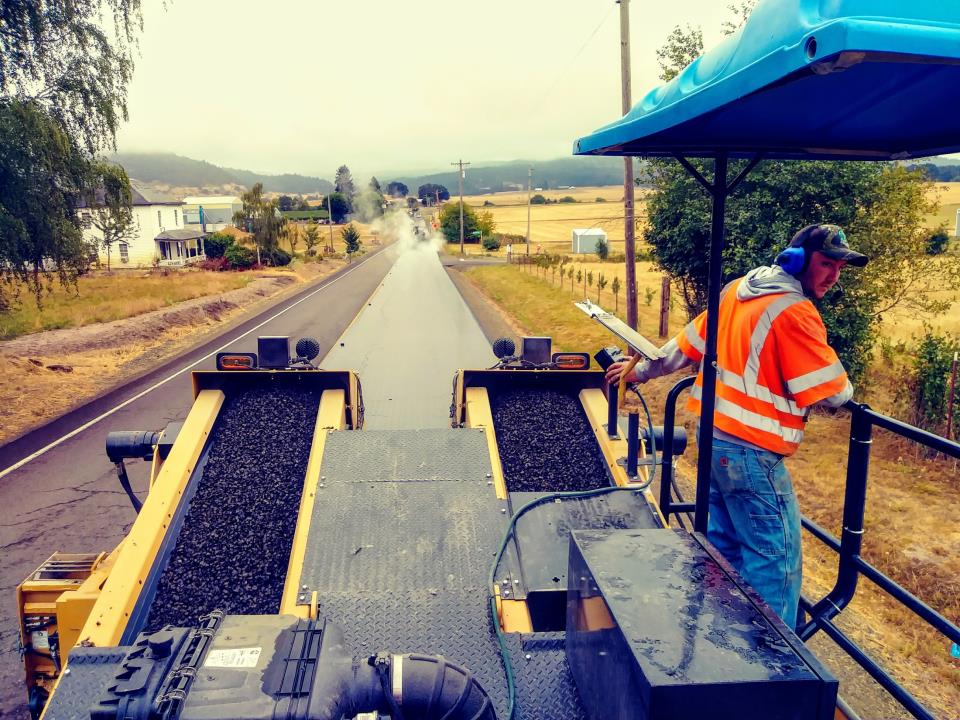 COMMUNICATION
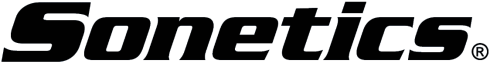 Hearing Protection
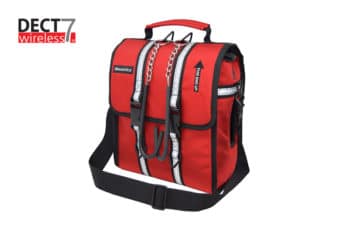 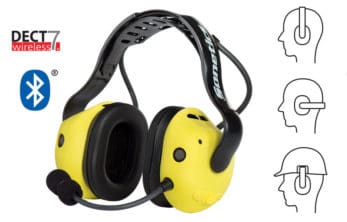 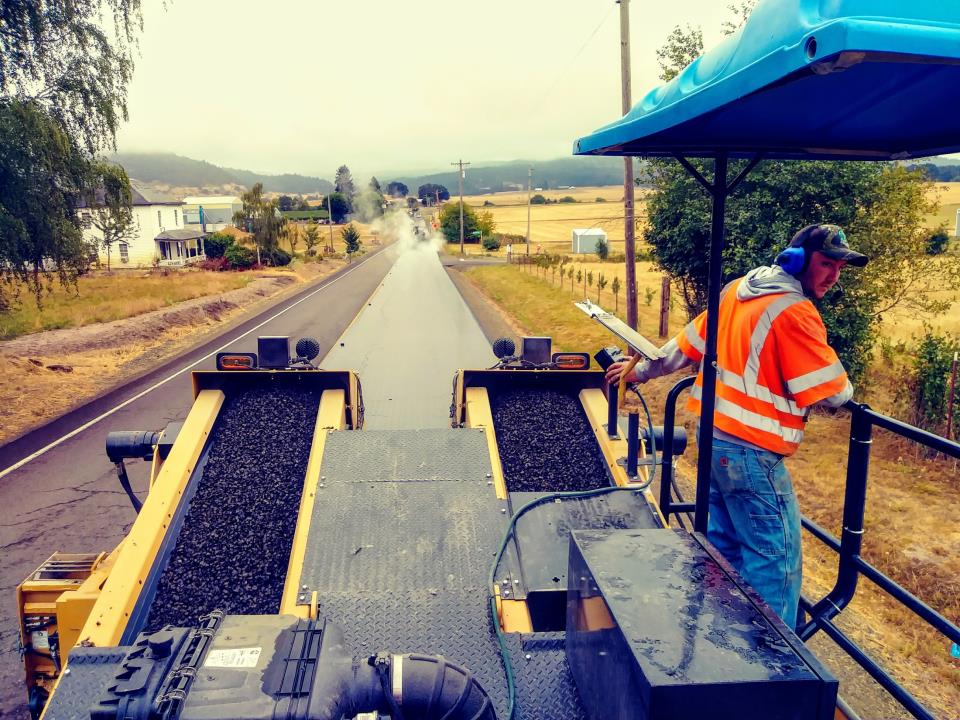 COMMUNICATION
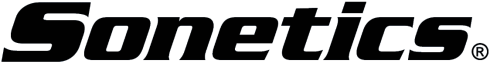 Hearing Protection
Open Microphone
Efficiency of Operations
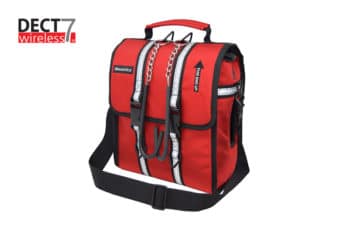 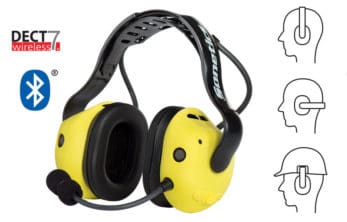 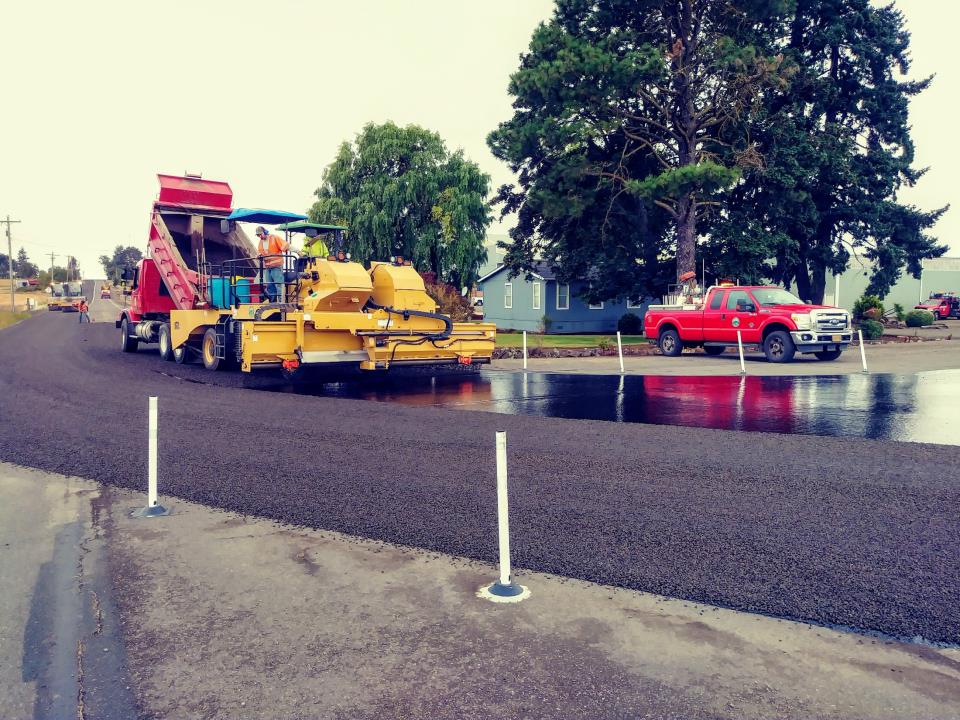 COMMUNICATION
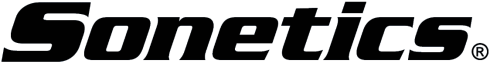 Hearing Protection
Open Microphone
Efficiency of Operations
Safety
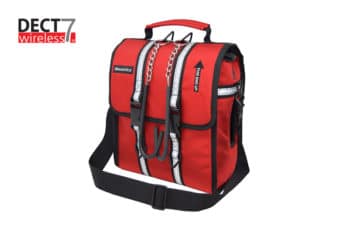 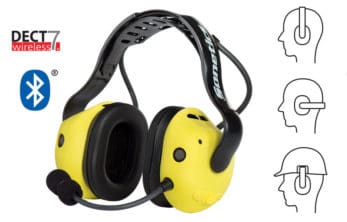 COMMUNICATION
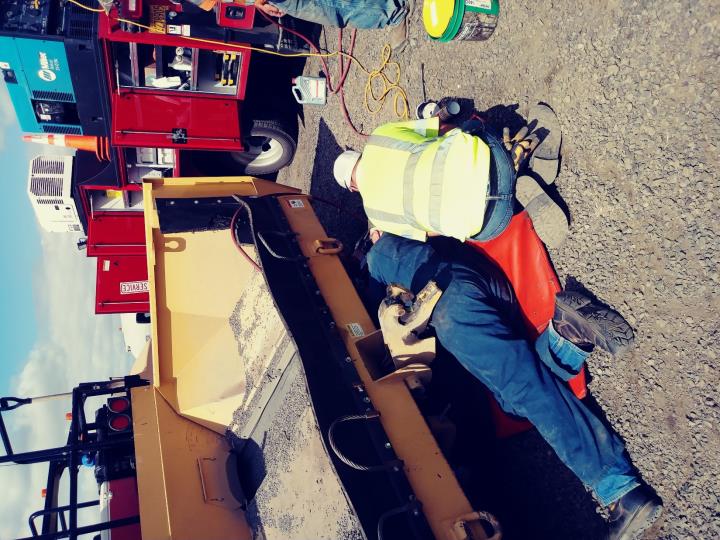 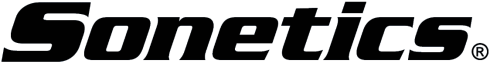 Hearing Protection
Open Microphone
Efficiency of Operations
Safety
Listen-Through Capability
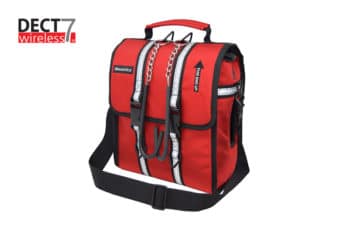 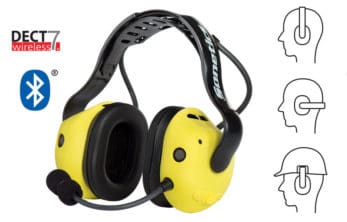 Surface treatment toolbox
in Linn County, OR
Inter-Agency Cooperation
Communication
Contract Work
Paved Intersections
Single Shot Chip Seals
Double Shot Chip Seals
Scrub Seals

SAMI
Fog Seals
New Oil Mat Roads
Combatting Flushing/Bleeding Roads
Kevin Hamilton
Construction & Rd. Maint. Sup.
(541) 967-3919 Office
(541) 740-1787 Cell
khamilton@co.linn.or.us

Jeff Maskal
Maintenance Worker III
Leadworker for Chip Seal Operations
(541) 967-3919 Office/Message
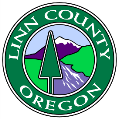 contractors
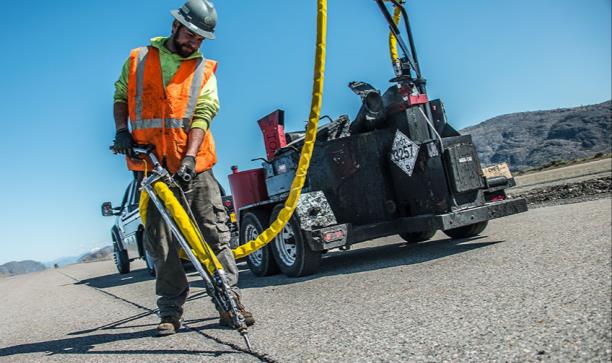 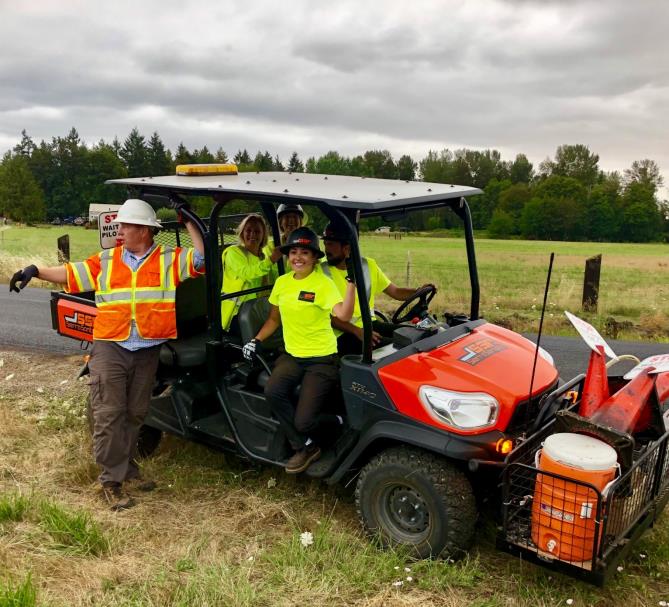 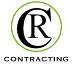 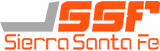 Fog Sealing
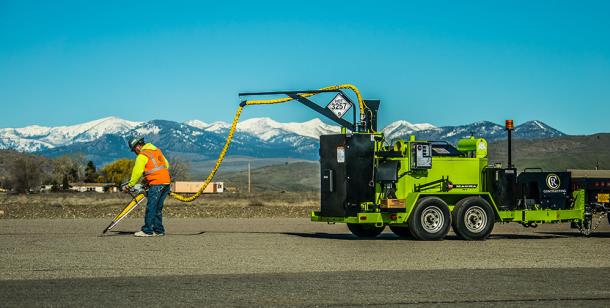 Crack Sealing
Slurry Seals / Microsurface / MicroCoat
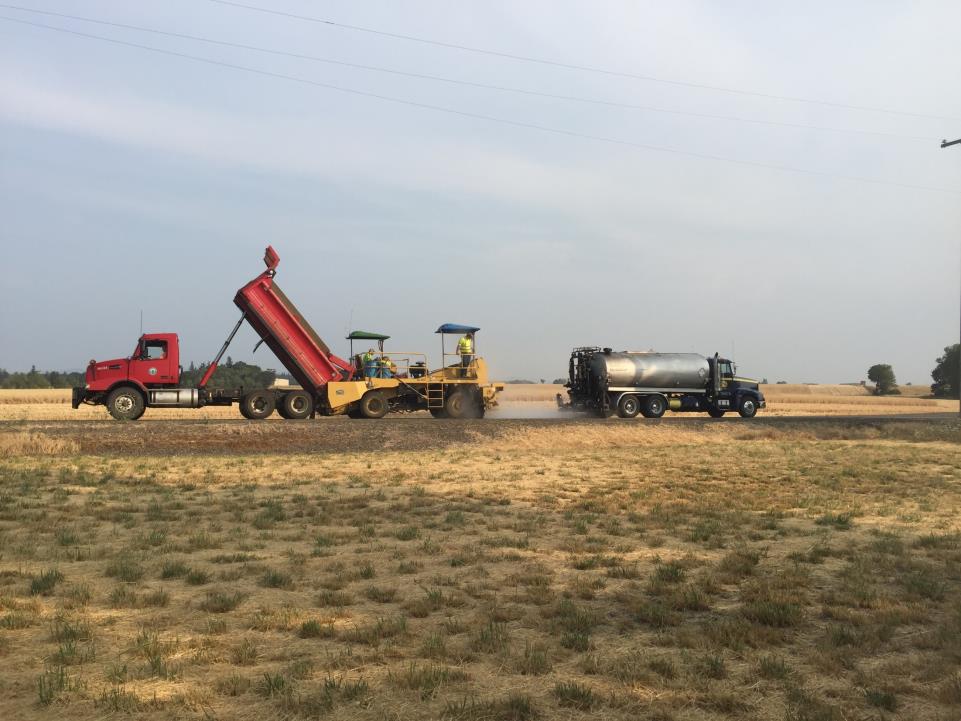 contractors
Day 1
Chip Seal by County
contractors
Day 2
Sweep & Fog Seal by Contractor
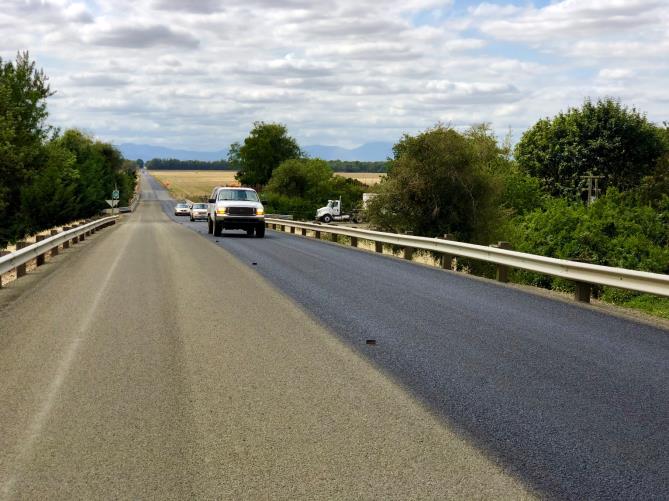 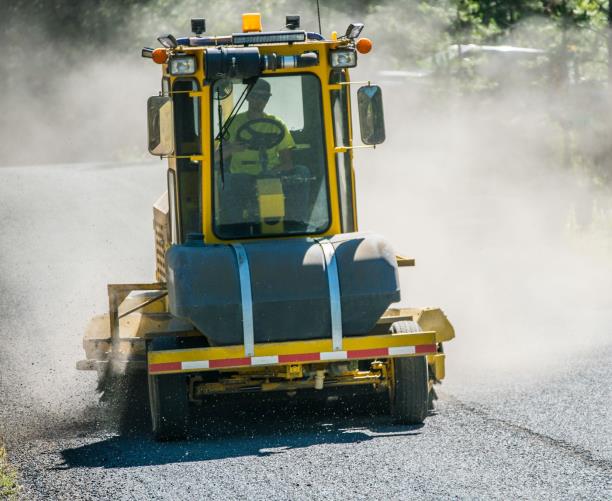 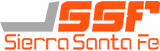 contractors
Day 3
Stripe by County
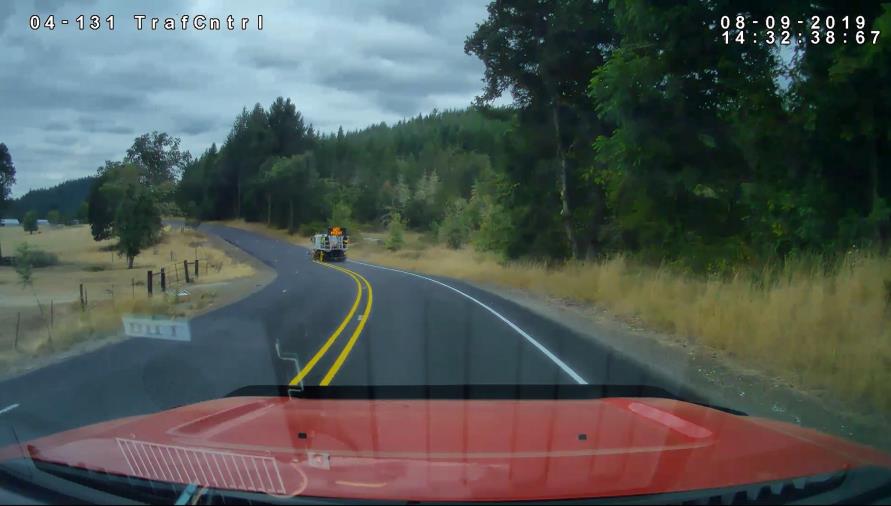 Surface treatment toolbox
in Linn County, OR
Inter-Agency Cooperation
Communication
Contract Work
Paved Intersections
Single Shot Chip Seals
Double Shot Chip Seals
Scrub Seals

SAMI
Fog Seals
New Oil Mat Roads
Combatting Flushing/Bleeding Roads
Kevin Hamilton
Construction & Rd. Maint. Sup.
(541) 967-3919 Office
(541) 740-1787 Cell
khamilton@co.linn.or.us

Jeff Maskal
Maintenance Worker III
Leadworker for Chip Seal Operations
(541) 967-3919 Office/Message
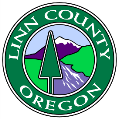 Paved intersections
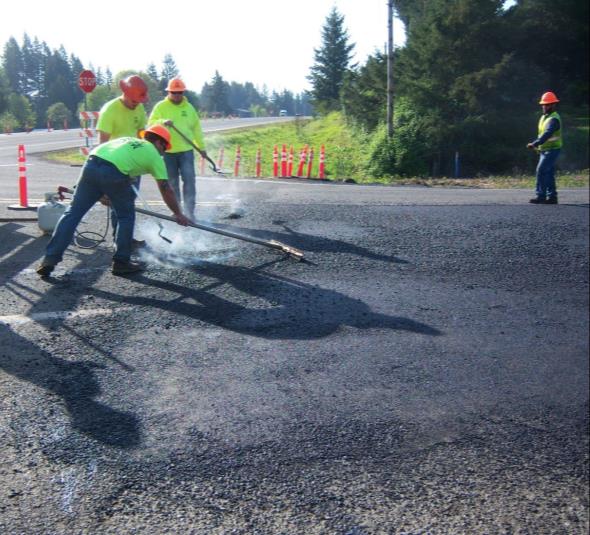 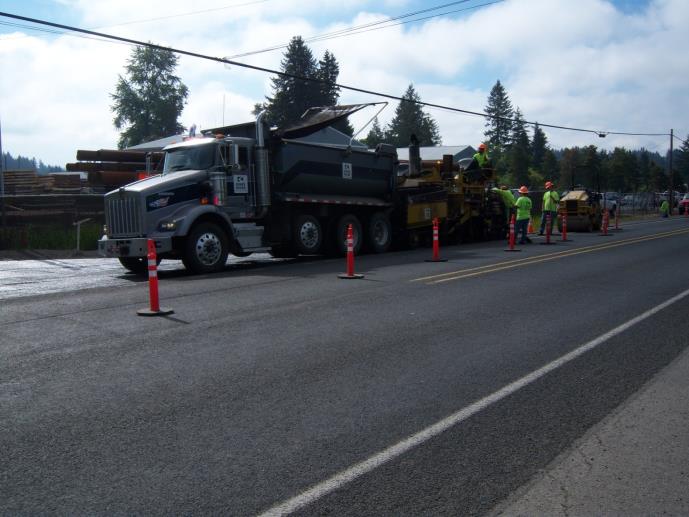 Knox Butte Rd.
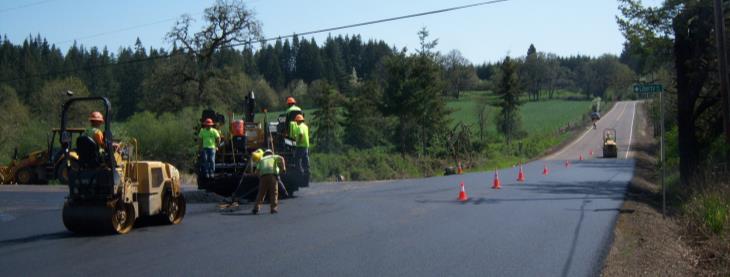 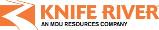 Paved intersections
Knox Butte Rd.
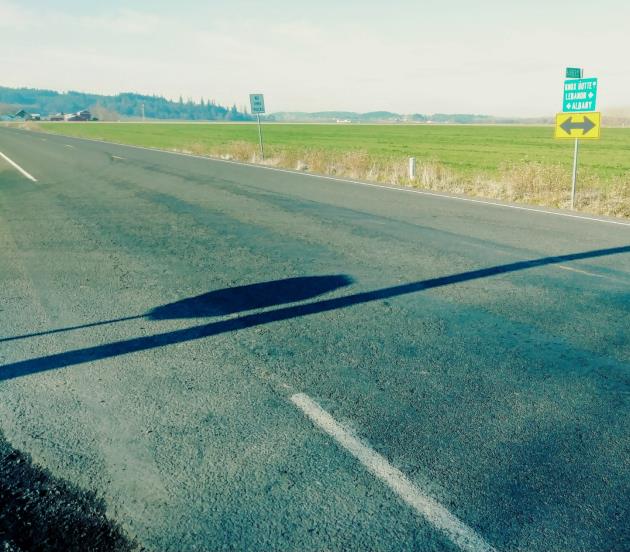 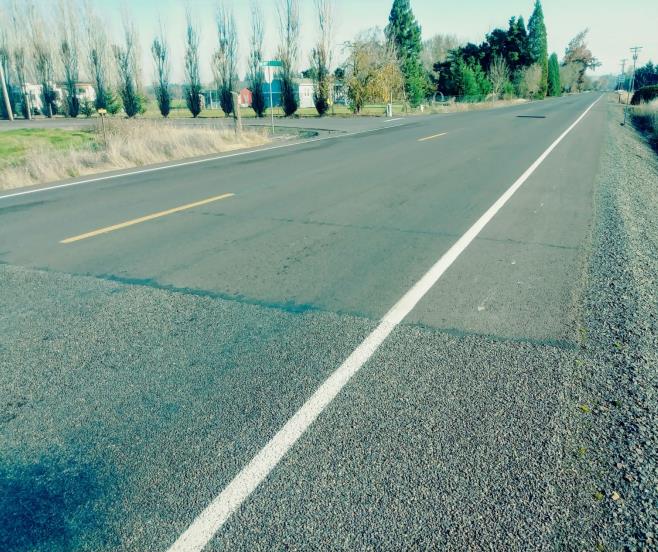 Harbor Rd.
Intersection
Lickskillet Rd.
Intersection
Paved intersections
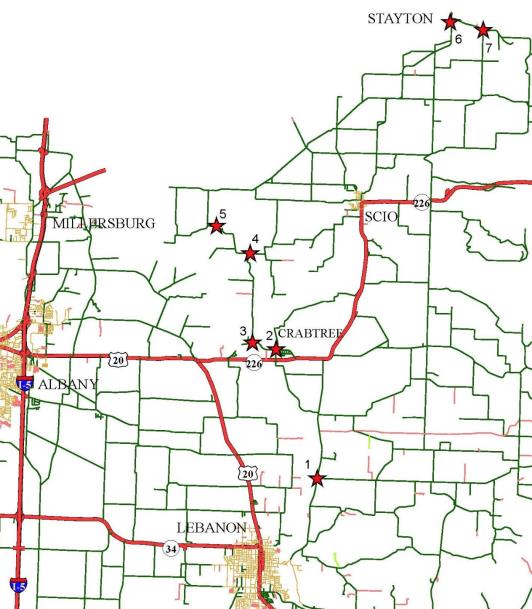 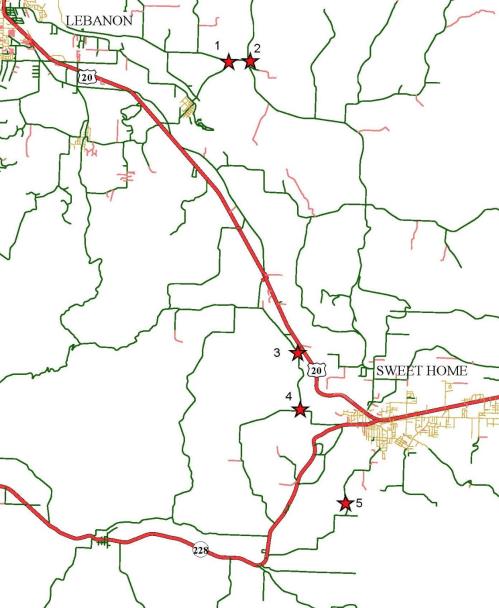 Typical Contract
Scio District
Typical Contract
Sweet Home District
Paved intersections
Add in other work
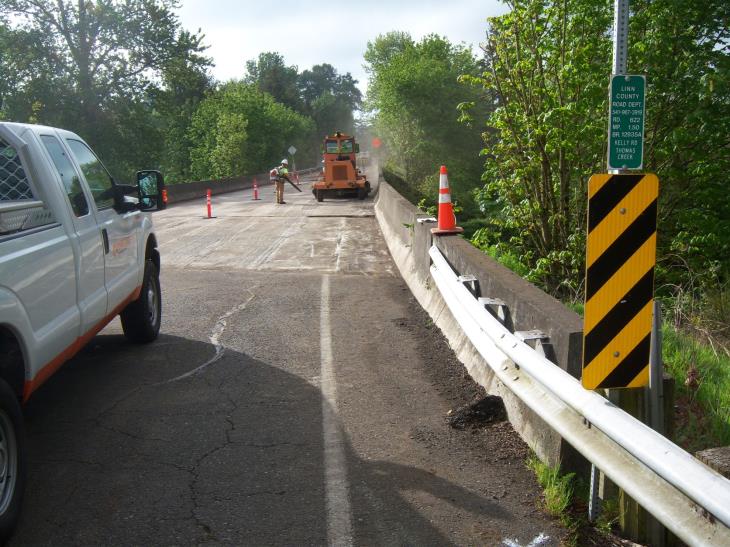 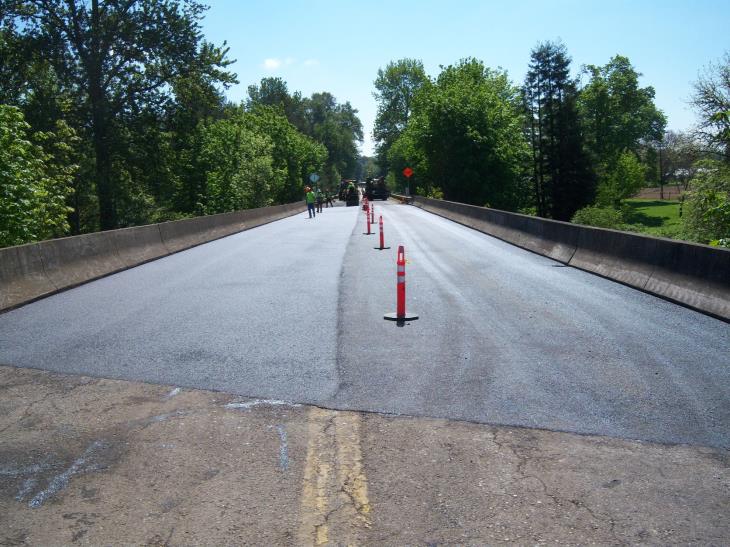 Devaney Bridge
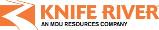 Paved intersections
Add in other work
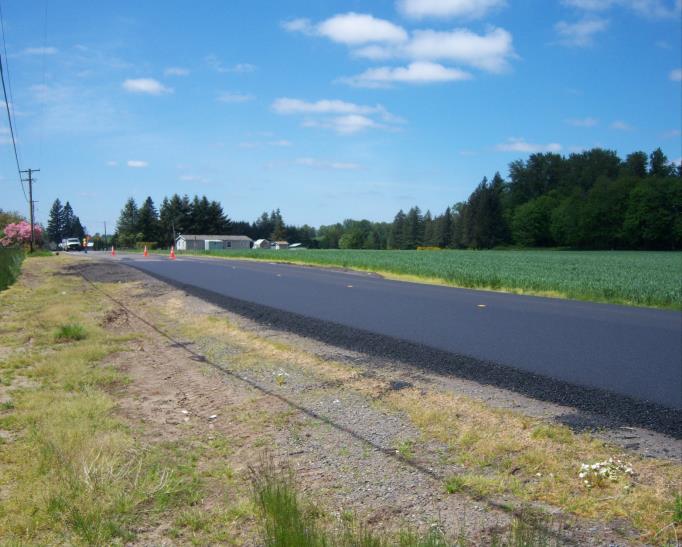 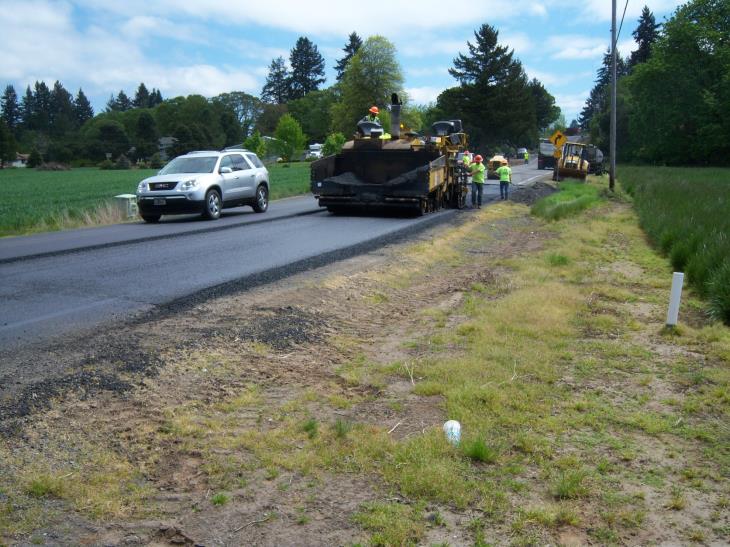 Note:  Fog seal/sand seal new asphalt before chip sealing it.
Kingston-Jordan Dr.
Pre-Level Road
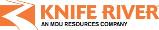 Surface treatment toolbox
in Linn County, OR
Inter-Agency Cooperation
Communication
Contract Work
Paved Intersections
Single Shot Chip Seals
Double Shot Chip Seals
Scrub Seals

SAMI
Fog Seals
New Oil Mat Roads
Combatting Flushing/Bleeding Roads
Kevin Hamilton
Construction & Rd. Maint. Sup.
(541) 967-3919 Office
(541) 740-1787 Cell
khamilton@co.linn.or.us

Jeff Maskal
Maintenance Worker III
Leadworker for Chip Seal Operations
(541) 967-3919 Office/Message
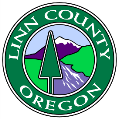 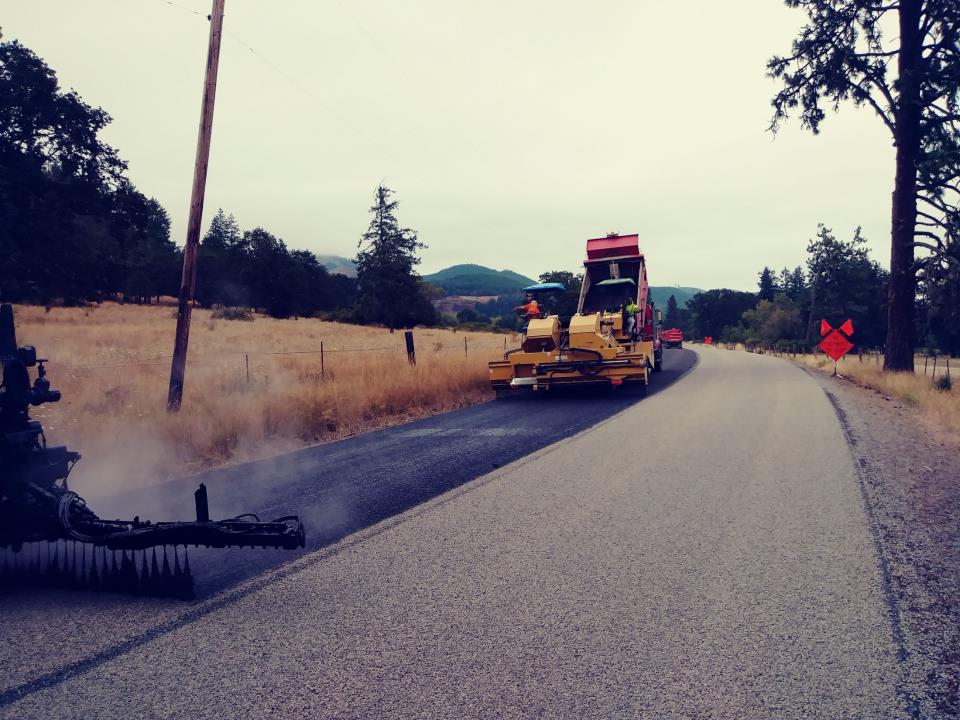 Single shot
7 – 9 miles/day, ideally
180 – 250 tons/day
Linn County:
Mostly CRS-3P or CHFRS-2P
Oil applied at 0.38 – 0.48 gals / SY
0.42 – 0.44 typical
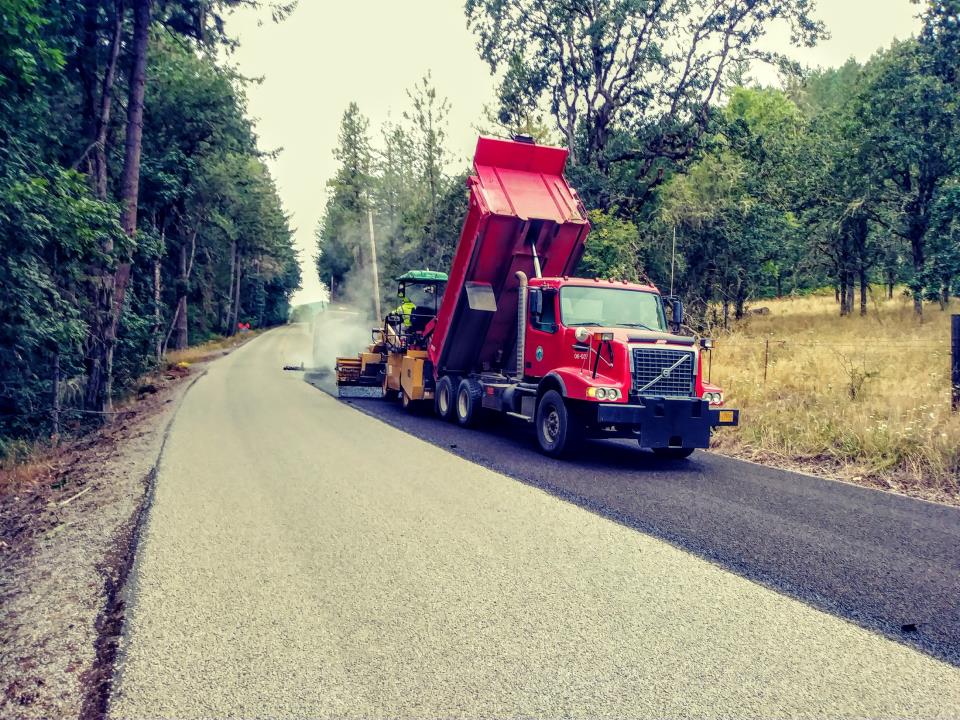 Single shot
3/8” – 10 oil rock
Rock applied at 17 – 20 Lbs / SY
18 pounds typical
Fog seal @ 0.12 – 0.13 gals/SY
Single shot
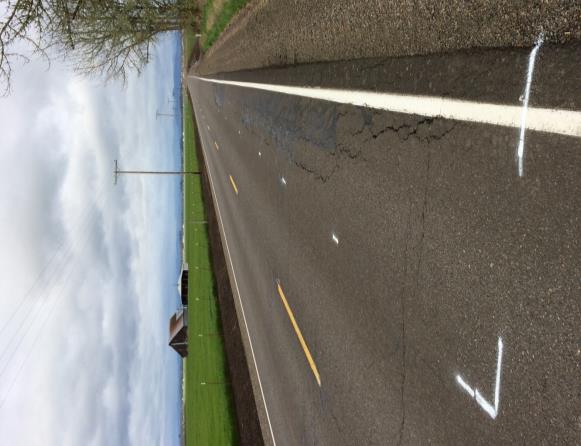 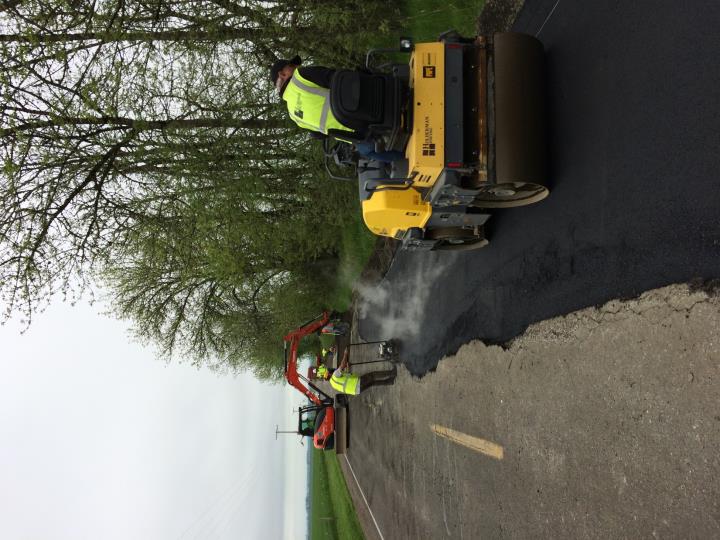 Best Practice:
Repair potholes & base failures
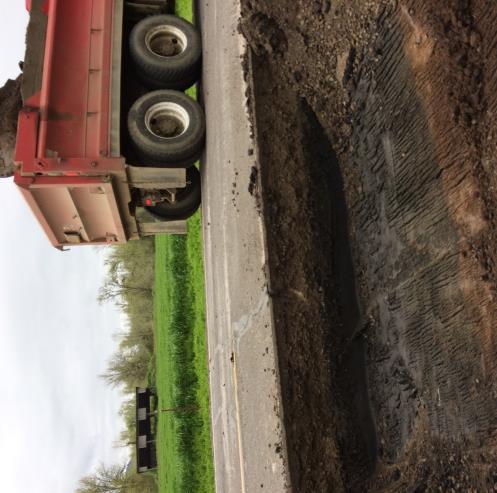 Diamond Hil Dr. 2017
Single shot
Best Practice:
Seal cracks
Preferably the year before chip seal is scheduled
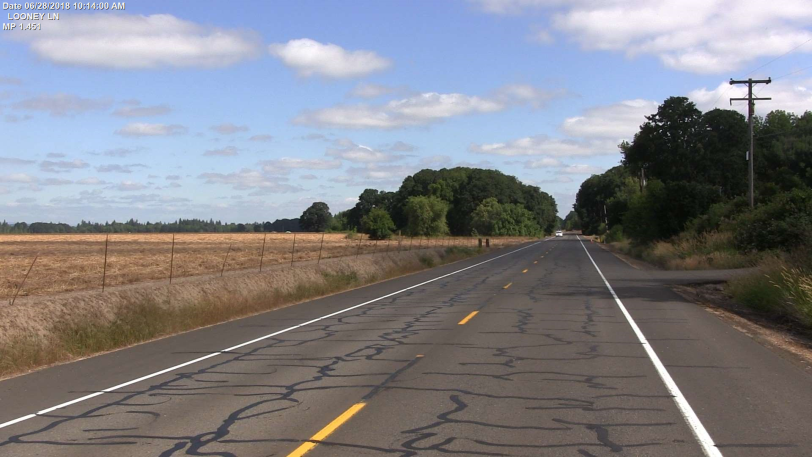 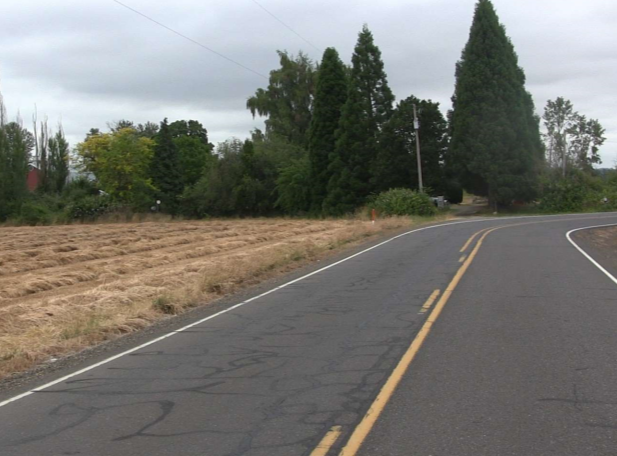 Repair ruts
Looney Lane 2018
Kennel Road  2018
Single shot
What if you can’t get to all the repairs or get the crack sealing done?
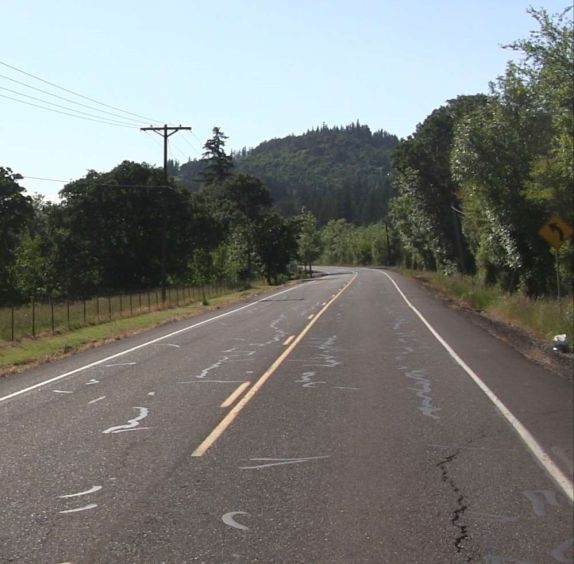 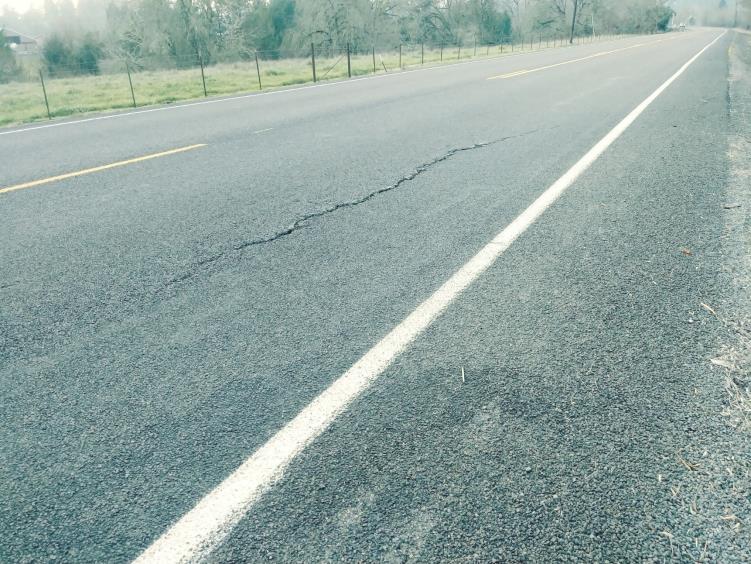 Chip it anyway.
Berlin Road  2019
Berlin Rd. 2018
Single shot
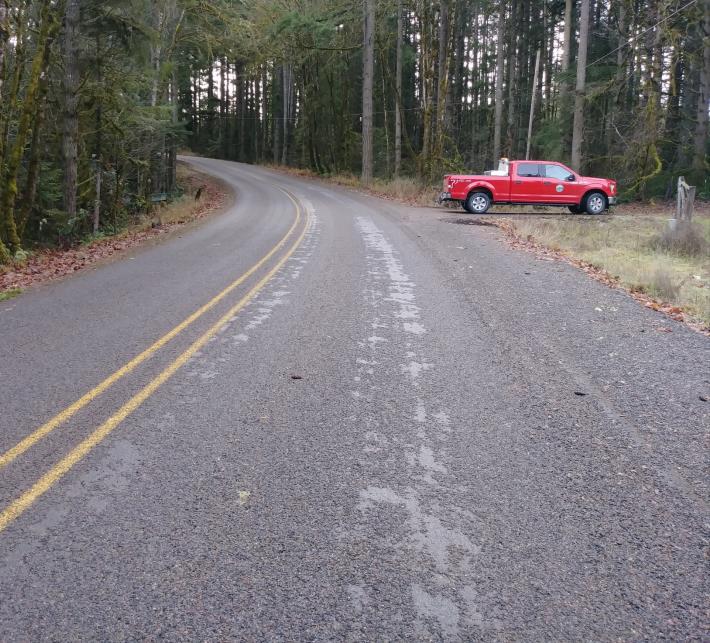 Not enough oil
Cold oil
Contaminated oil or other problem
Dirty rock
Rock wasn’t rolled enough
Cold ground/air temps
Rain
Shade
Oil broke before rock cover
Etc., etc.
Shelling – Rock Loss
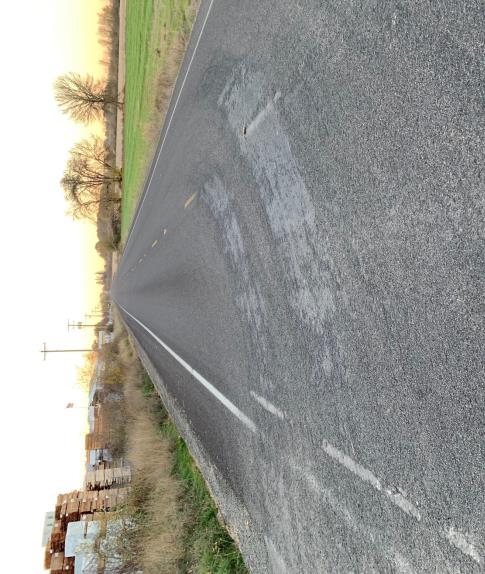 Repair:  CRS-3P @ 0.30 gals/sy; ¼” – 10 rock @ 10 – 12 lbs/sy
single shot
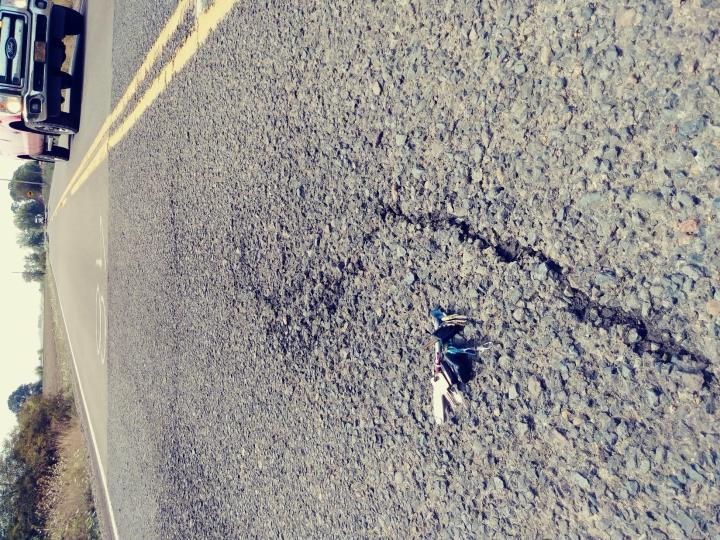 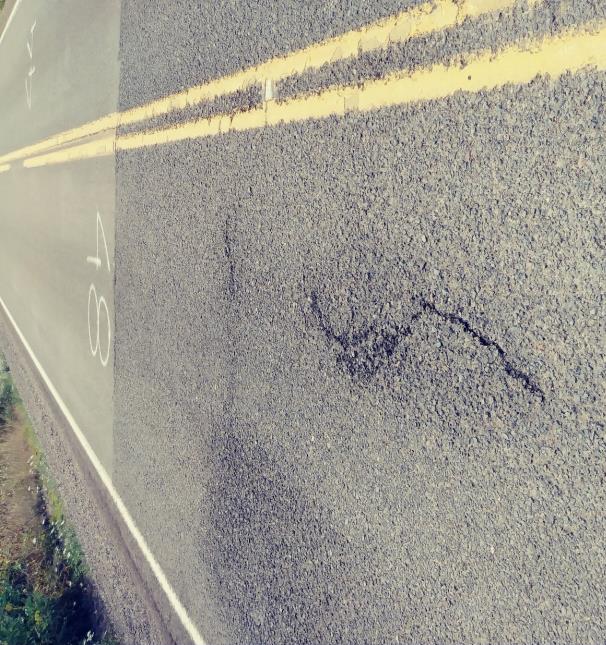 Oakville Rd.
South side of Hwy 34
single shot
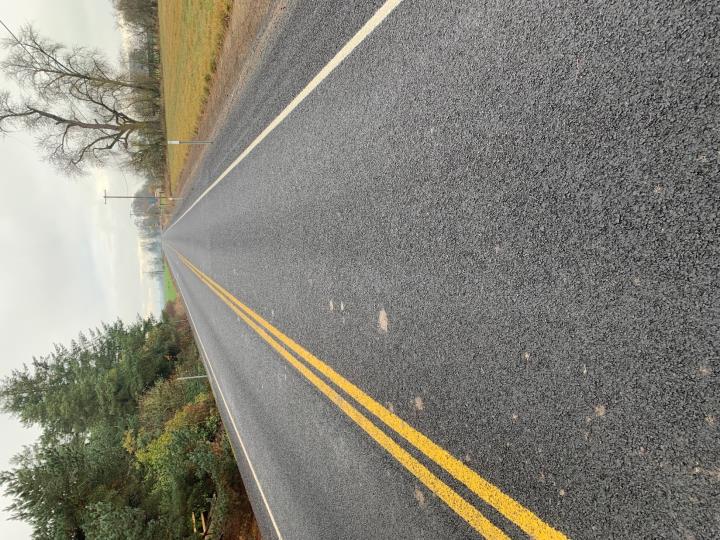 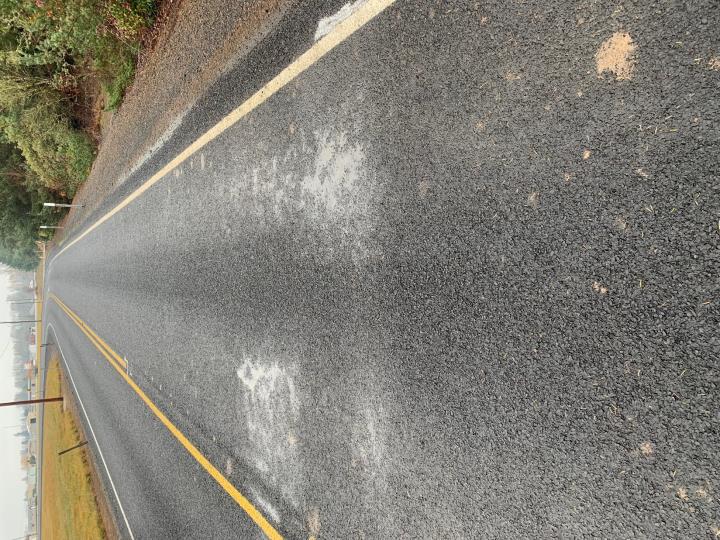 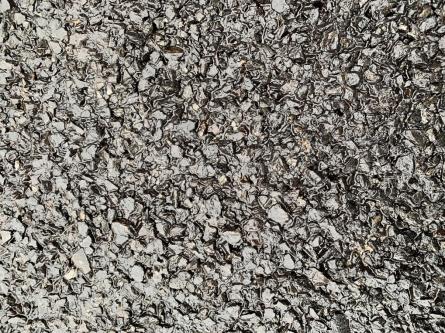 CHFRS – 2P @ 0.48 gals/SY
3/8”-10 @ 19-20 lbs/SY
Oakville Rd.
South side of Hwy 34  -  2019
Fog Seal:
BL Fog @ 0.12-0.13 gals/SY
Surface treatment toolbox
in Linn County, OR
Inter-Agency Cooperation
Communication
Contract Work
Paved Intersections
Single Shot Chip Seals
Double Shot Chip Seals
Scrub Seals

SAMI
Fog Seals
New Oil Mat Roads
Combatting Flushing/Bleeding Roads
Kevin Hamilton
Construction & Rd. Maint. Sup.
(541) 967-3919 Office
(541) 740-1787 Cell
khamilton@co.linn.or.us

Jeff Maskal
Maintenance Worker III
Leadworker for Chip Seal Operations
(541) 967-3919 Office/Message
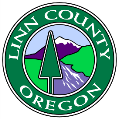 double shot
TYPICAL SHOTS
Approx. 4 miles/day max. if base & top on same day.
Base Course:
CRS – 3P @ 0.40 – 0.48 gals/SY;   Typically 0.40 – 0.42
1/2”-1/4” @ 24-26 lbs/SY

Best practice to cure overnight before sweeping and applying the top course.
Fog Seal:
CQS – 1h; or QSE; or BL FOG
@ 0.10 gals/SY
Top Course:
CRS – 3P @ 0.30 – 0.35 gals/SY
1/4” - 10 @ 13 lbs/SY

Sweep & fog seal (optional) the next day.
double shot
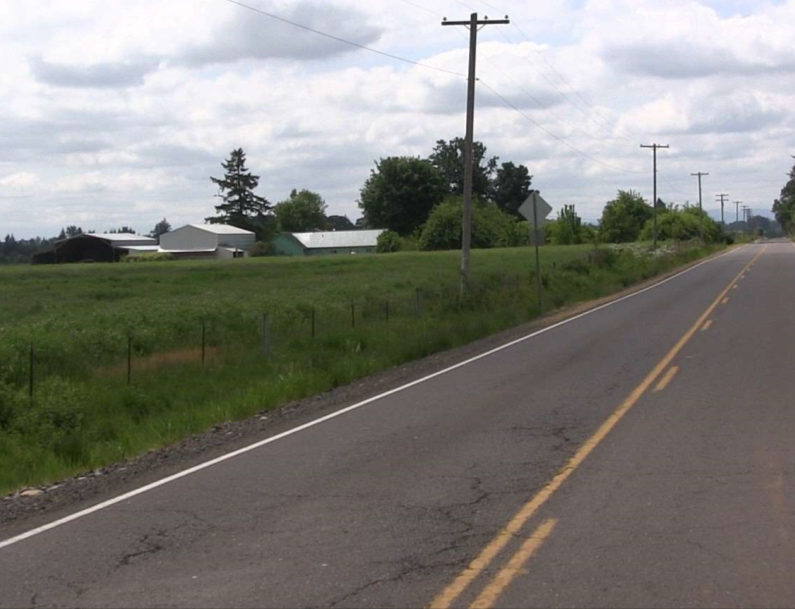 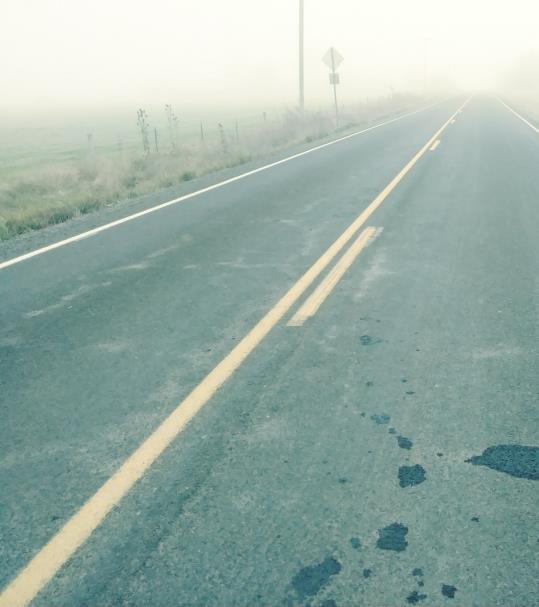 Base Course:
CRS – 3P @ 0.46 gals/SY
1/2”-1/4” @ 24-26 lbs/SY
Top Course:
CRS – 3P @ 0.35 gals/SY
1/4” - 10 @ 13 lbs/SY
Fog Seal:
CSS – 1h @ 0.10 gals/SY
Gilkey Road  2018
PCI = 59
Gilkey Road  2019
Circle Dr.  
2018
PCI = 14
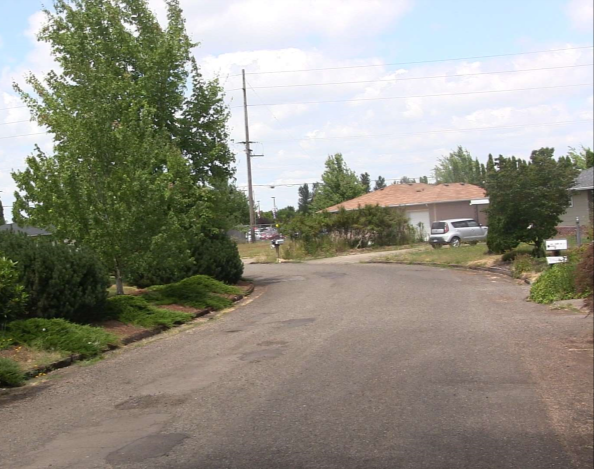 double shot
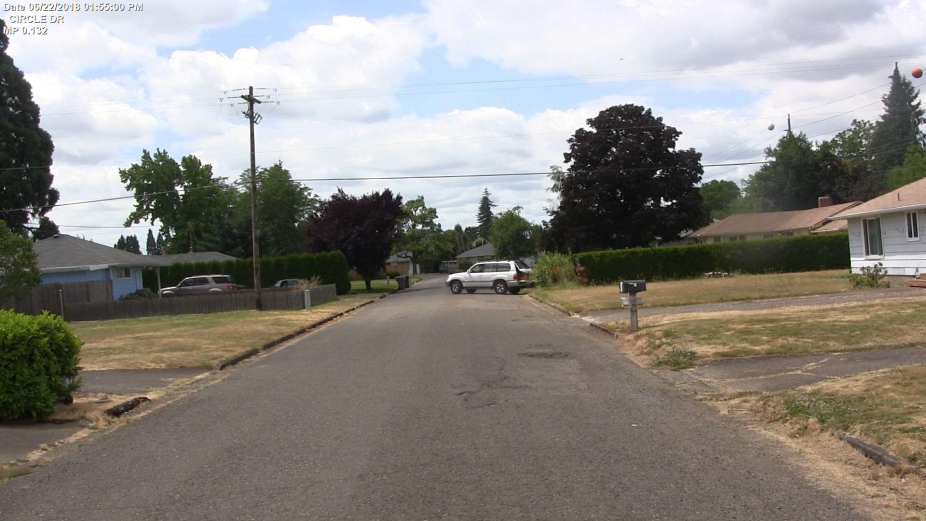 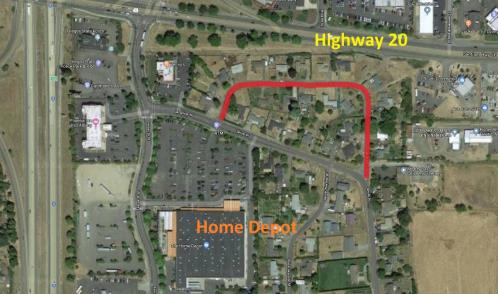 double shot
Circle Dr.   2019
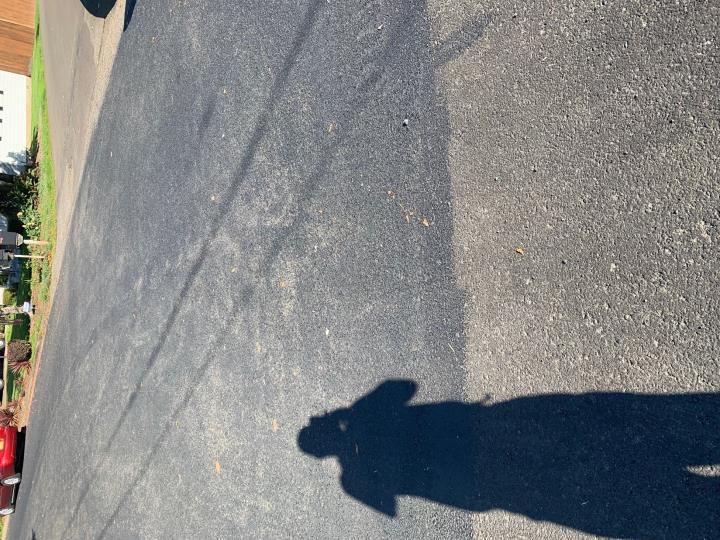 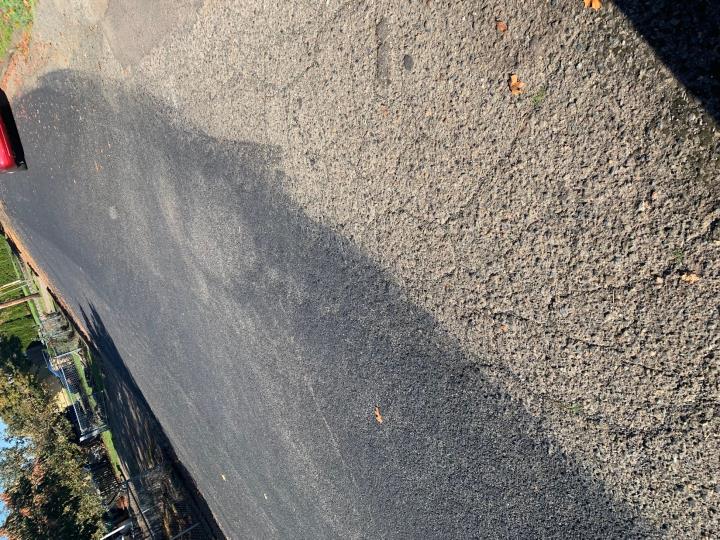 Base Course:
CHFRS – 2P @ 0.48 gals/SY
1/2”-1/4” @ 24-26 lbs/SY
Top Course:
CHFRS – 2P @ 0.35 gals/SY
1/4” - 10 @ 13 lbs/SY
MicroCoat
0.35 gals/SY
double shot
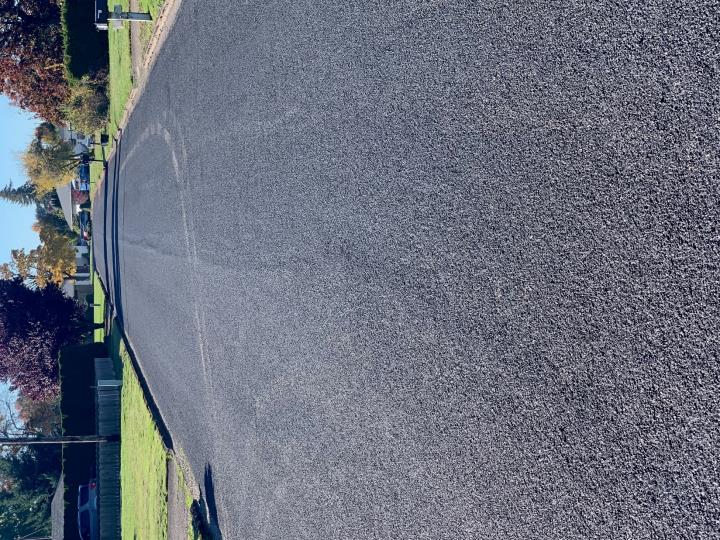 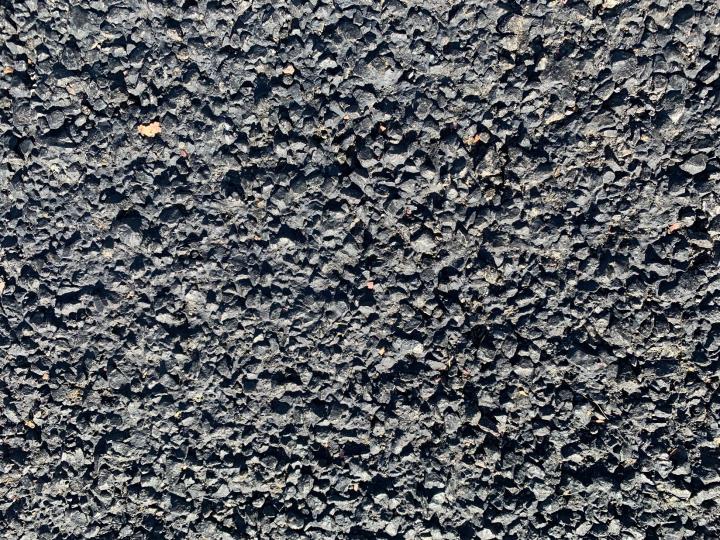 Circle Dr.
    2019
Base Course:
CHFRS – 2P @ 0.48 gals/SY
1/2”-1/4” @ 24-26 lbs/SY
Top Course:
CHFRS – 2P @ 0.35 gals/SY
1/4” - 10 @ 13 lbs/SY
MicroCoat
0.35 gals/SY
double shot
Broadway Ave.
2018
PCI = 12
No base failure
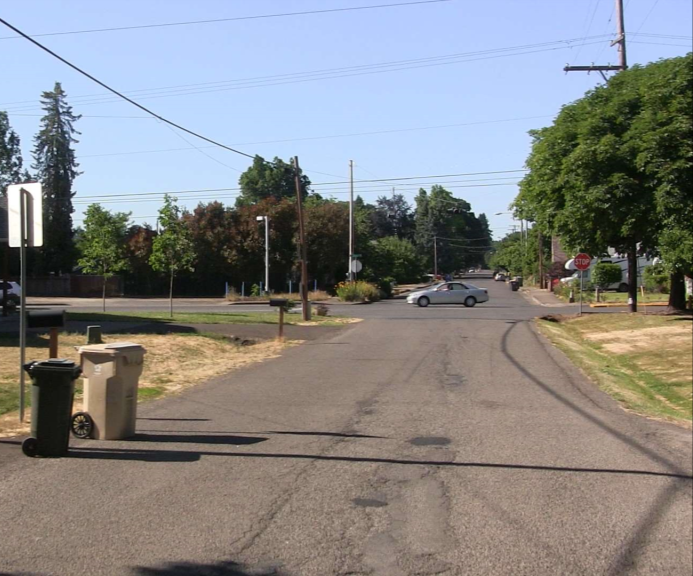 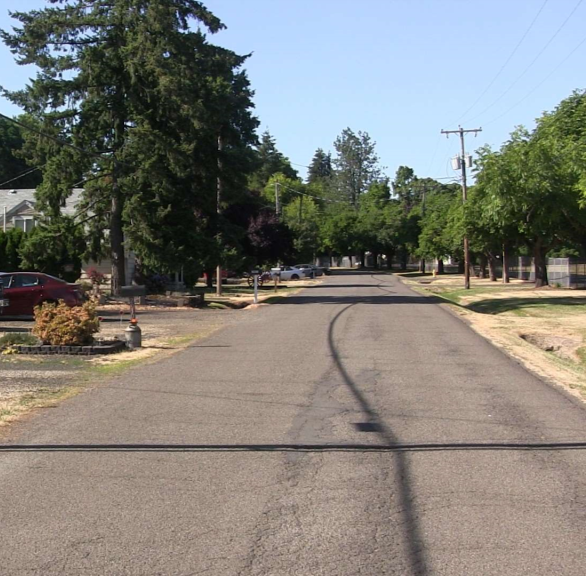 double shot
Broadway Ave.
2019
Base Course:
CRS – 3P @ 0.42 gals/SY
1/2”-1/4” @ 24 lbs/SY
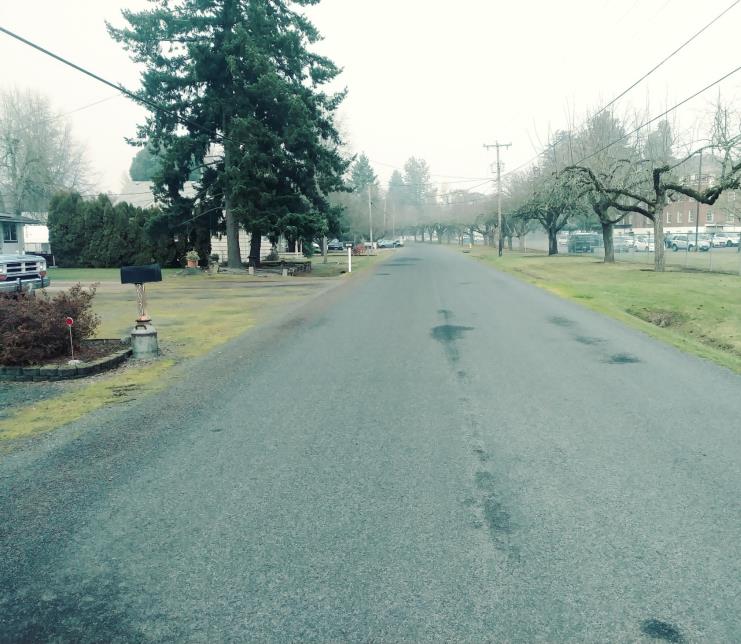 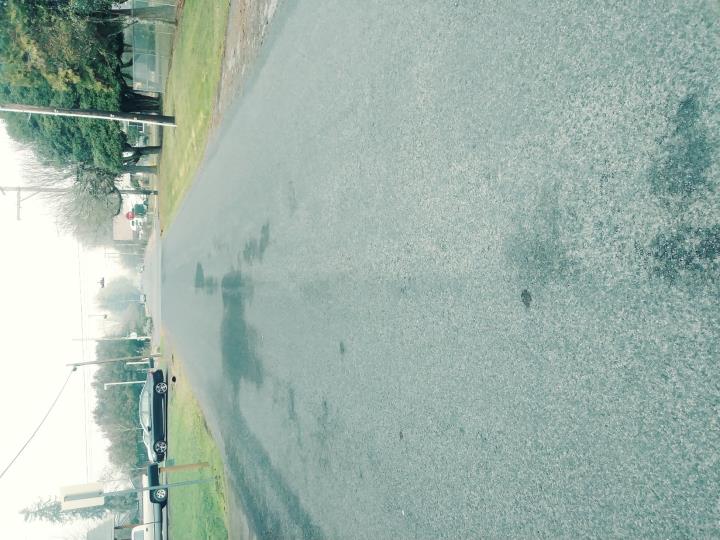 Top Course:
CRS – 3P @ 0.35 gals/SY
1/4” - 10 @ 12 lbs/SY
No Fog Seal
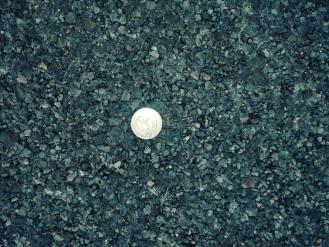 Oak ST. 
2018
PCI = 53
High traffic volumes:  ADT 5,000+;  Truck route
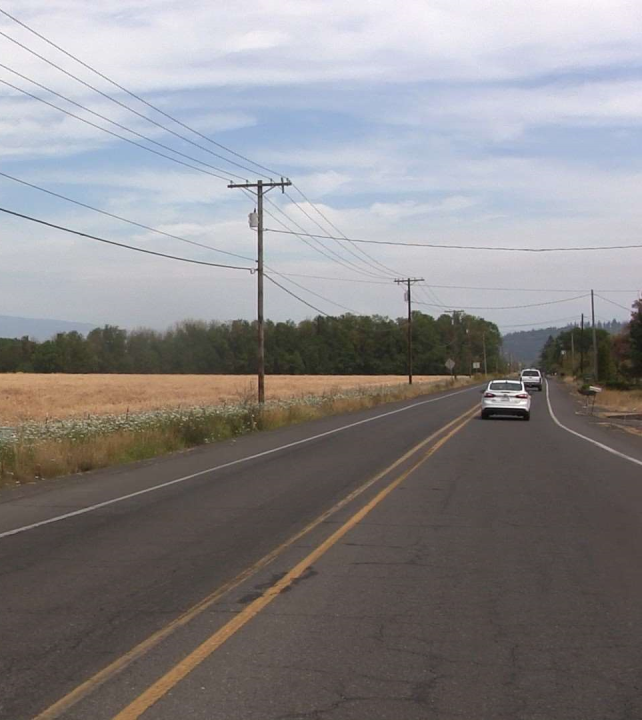 double shot
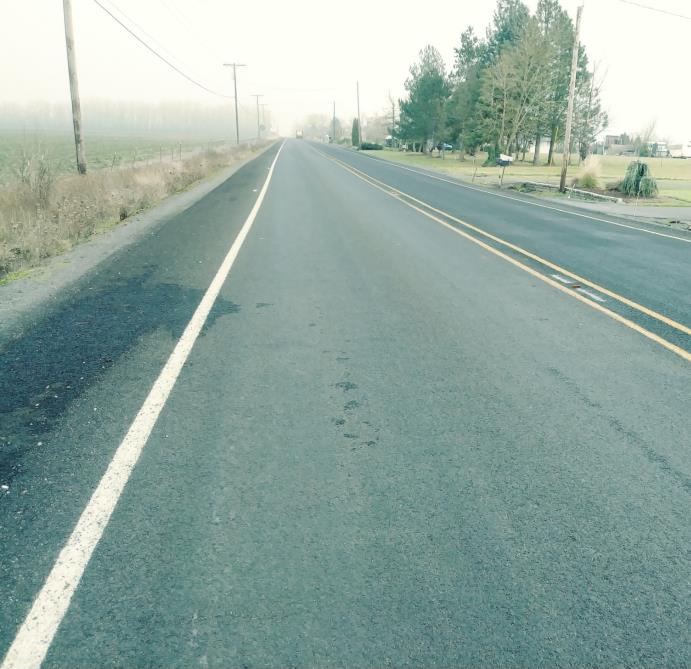 Base Course:
CRS – 3P @ 0.42 gals/SY
1/2”-1/4” @ 24 lbs/SY
Top Course:
CHFRS – 2P @ 0.32 gals/SY
1/4” - 10 @ 12 lbs/SY
Fog Seal:  BL Fog @ 0.10 gals/SY
Surface treatment toolbox
in Linn County, OR
Inter-Agency Cooperation
Communication
Contract Work
Paved Intersections
Single Shot Chip Seals
Double Shot Chip Seals
Scrub Seals

SAMI
Fog Seals
New Oil Mat Roads
Combatting Flushing/Bleeding Roads
Kevin Hamilton
Construction & Rd. Maint. Sup.
(541) 967-3919 Office
(541) 740-1787 Cell
khamilton@co.linn.or.us

Jeff Maskal
Maintenance Worker III
Leadworker for Chip Seal Operations
(541) 967-3919 Office/Message
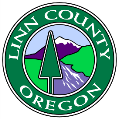 SCRUB SEAL
The Effectiveness of the Broom on Filling the Cracks (1)
Click video image to play.
SCRUB SEAL
The Effectiveness of the Broom on Filling the Cracks (2)
Click video image to play.
SCRUB SEAL
Running a Wave in Front of the Broom
Click video image to play.
Powerline Road
Conditions Prior to Scrub Seal
Ravelling and severe block cracking at 22174 Powerline.
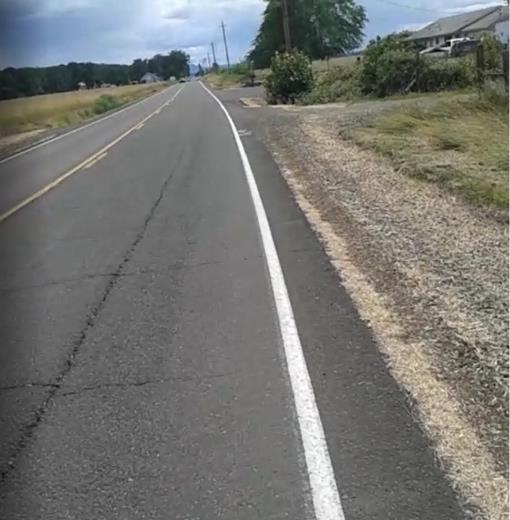 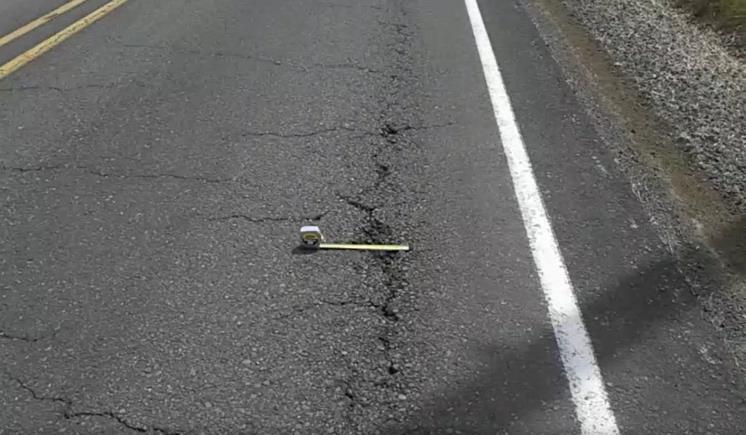 Pictures taken in June of 2016.
Powerline Road
Conditions After the Scrub Seal
Ravelling and Severe Block Cracking at 22174 Powerline.
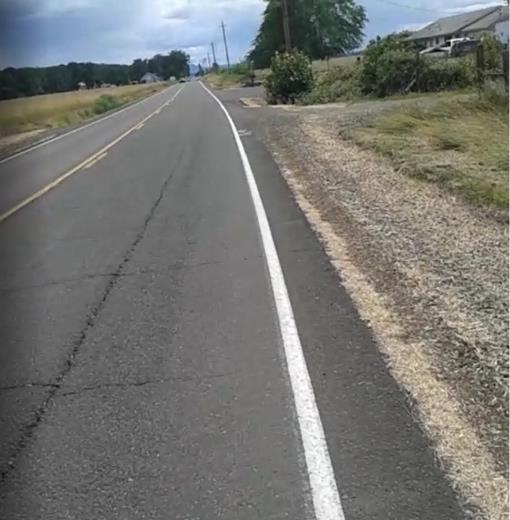 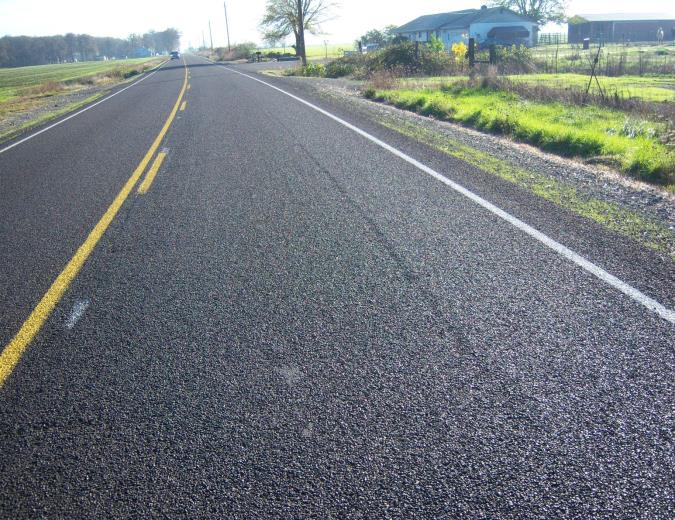 Picture taken in December of 2016.
Powerline Road
Conditions After the Scrub Seal
Ravelling and Severe Block Cracking at 22174 Powerline.
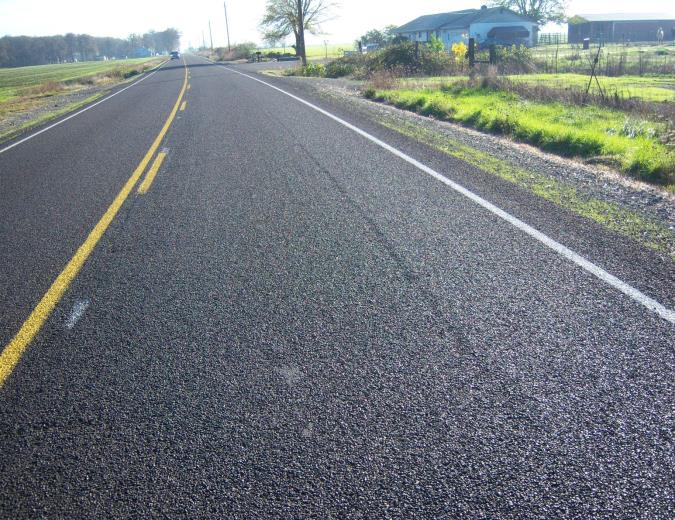 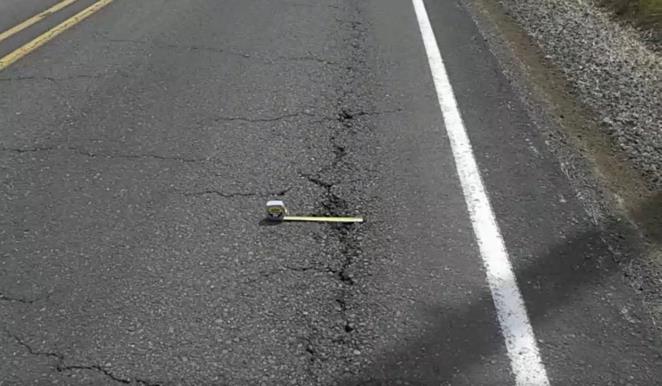 June of 2016.
December of 2016.
Powerline Road
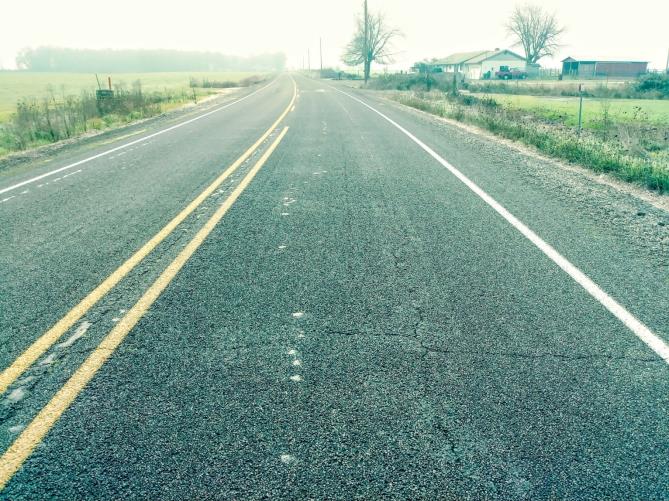 Conditions After the Scrub Seal
Ravelling and Severe Block Cracking at 22174 Powerline.
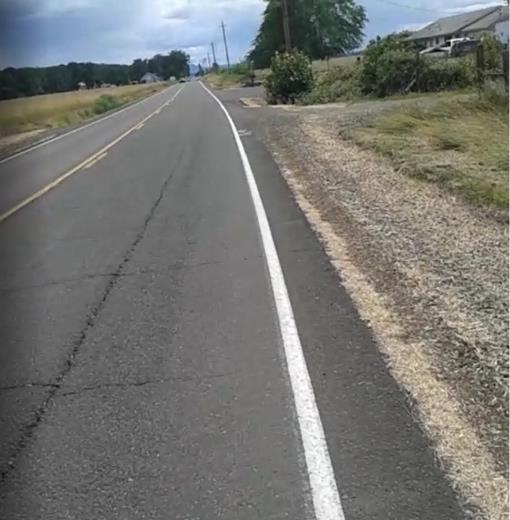 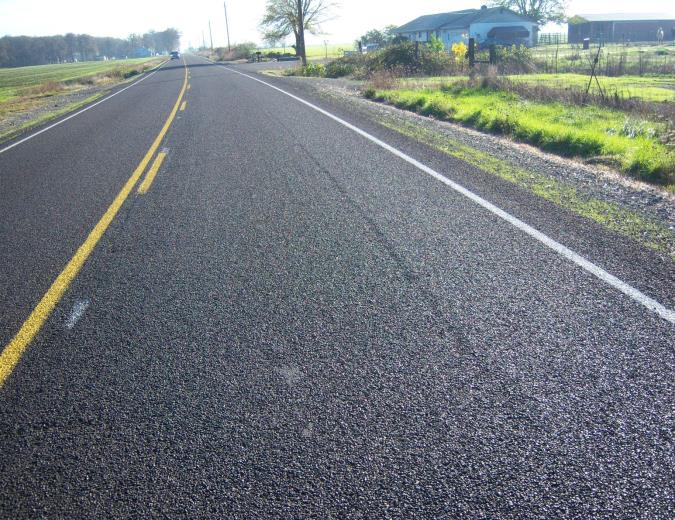 Picture taken 12/05/2019.
June of 2016.
December of 2016.
Powerline Road
Conditions Before the Scrub Seal
Alligator Cracking North of Lake Creek Dr.
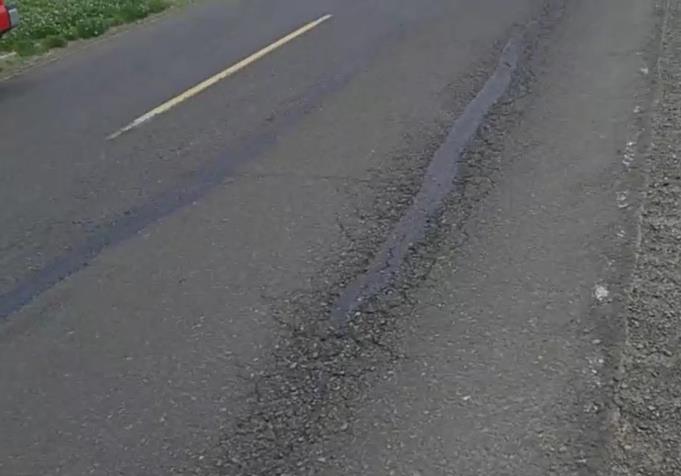 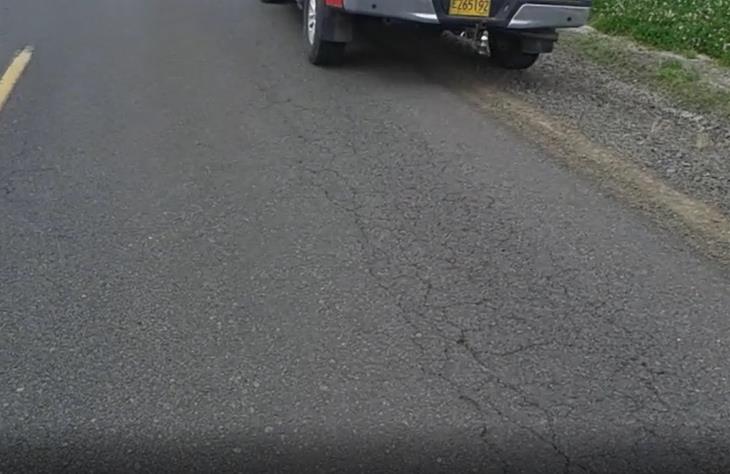 Northbound Lane
June of 2016.
Southbound Lane
Powerline Road
Conditions After the Scrub Seal
Alligator Cracking North of Lake Creek Dr.
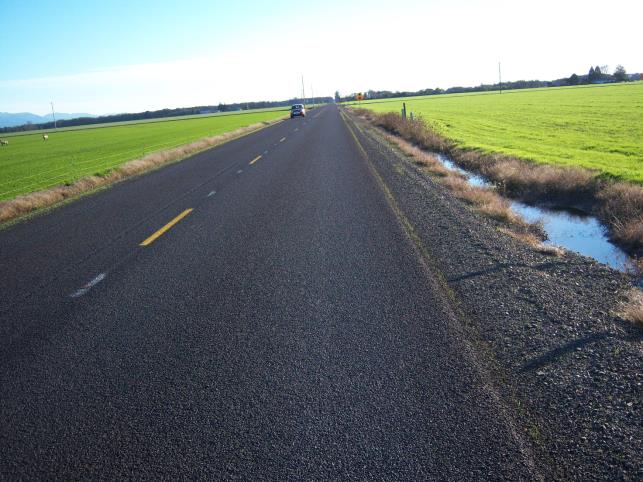 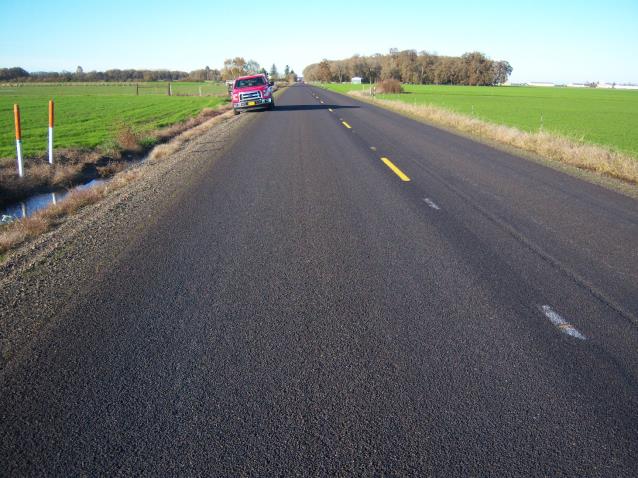 Viewing North
Viewing South
December of 2016.
Powerline Road
Conditions After the Scrub Seal
Alligator Cracking North of Lake Creek Dr.
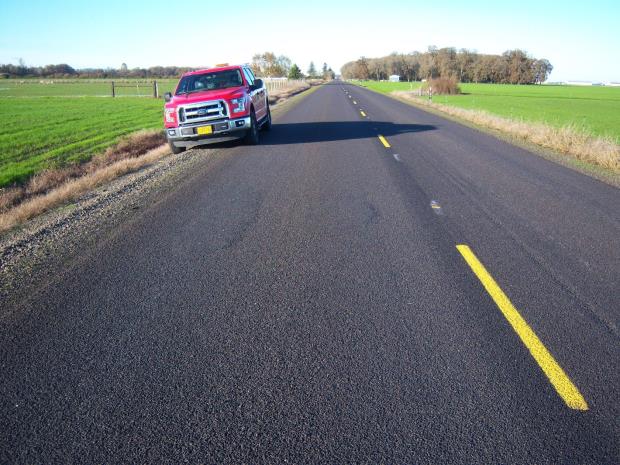 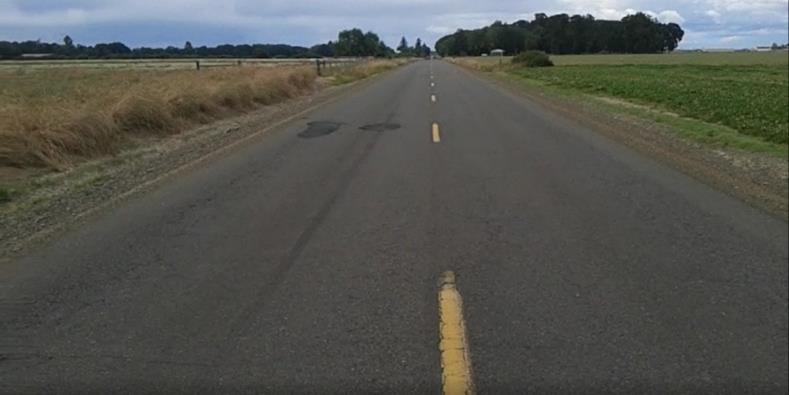 June of 2016.
December of 2016.
Powerline Road
Conditions After the Scrub Seal
Alligator Cracking North of Lake Creek Dr.
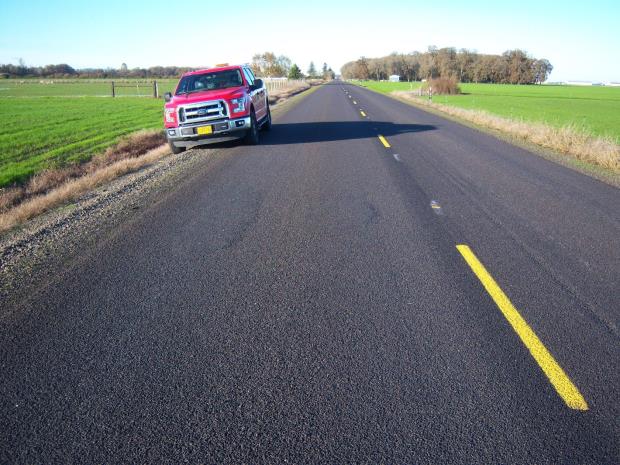 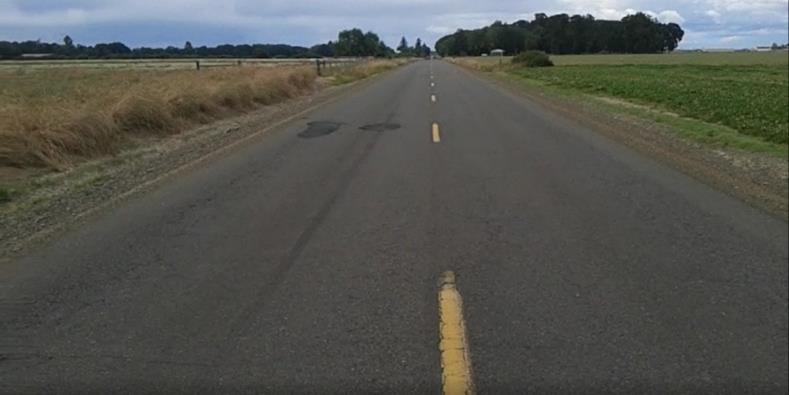 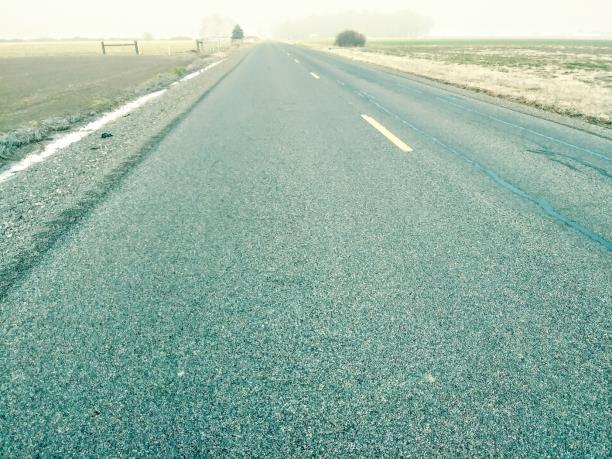 June of 2016.
December of 2016.
December of 2019.
Powerline Road
Conditions After the Scrub Seal
Alligator Cracking at Smith Seed in Halsey
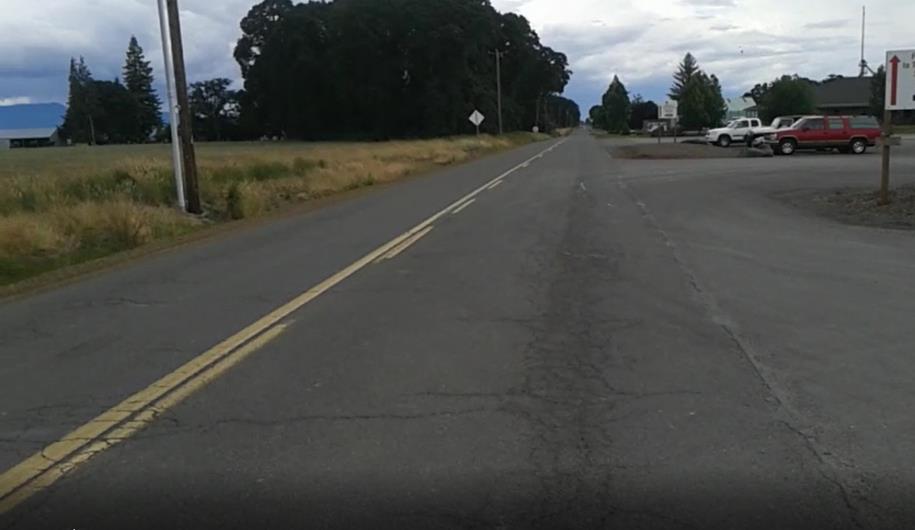 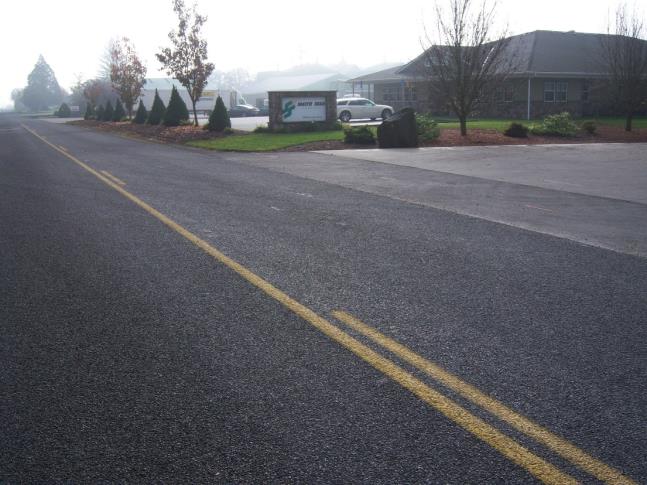 December of 2016.
June of 2016.
Powerline Road
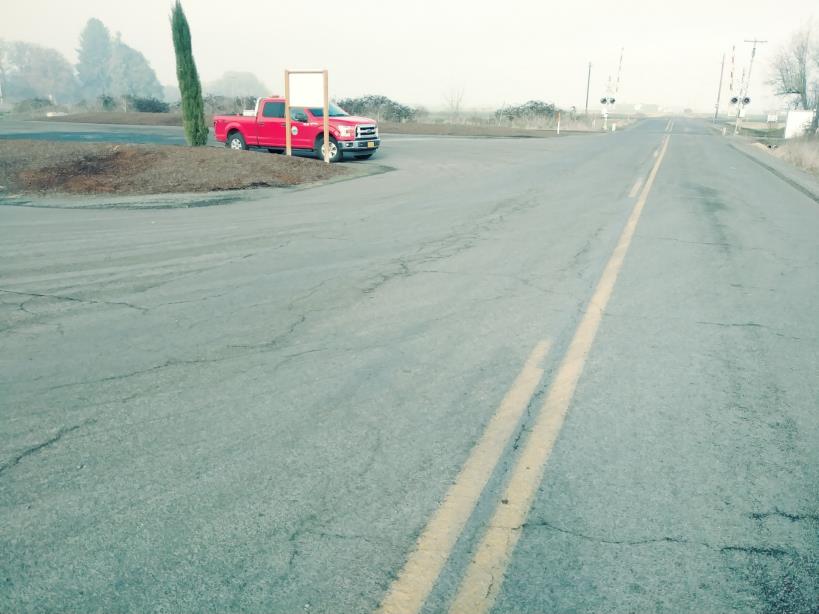 Conditions After the Scrub Seal
Alligator Cracking at Smith Seed in Halsey
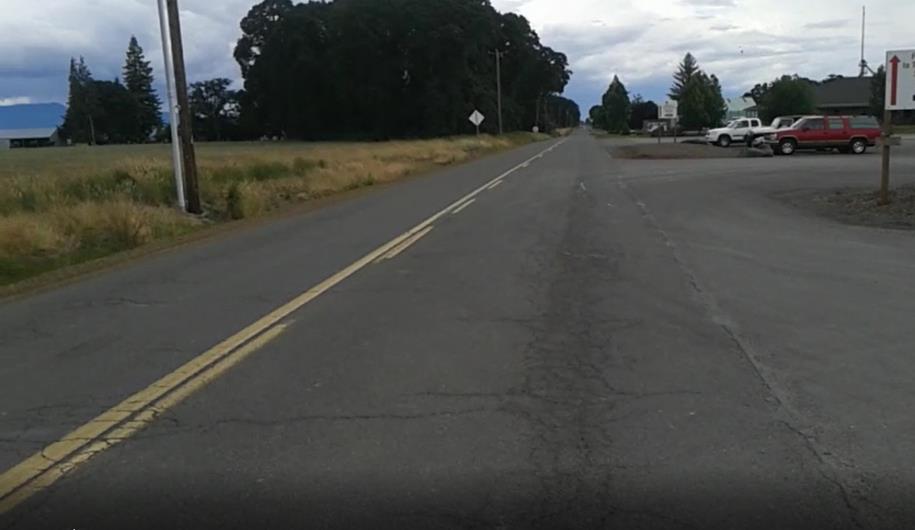 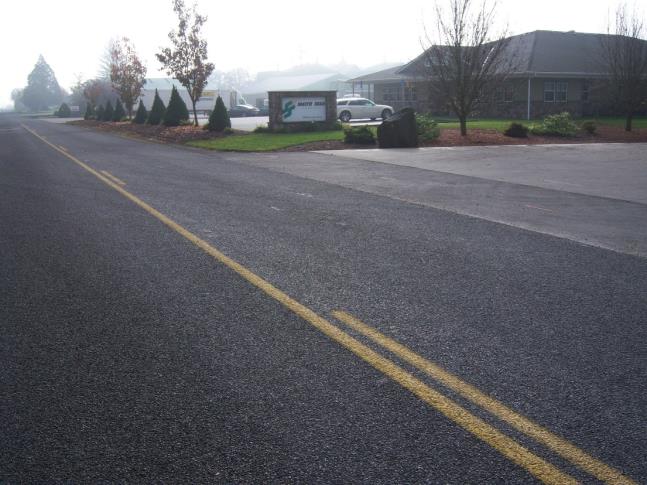 December of 2016.
December of 2019.
June of 2016.
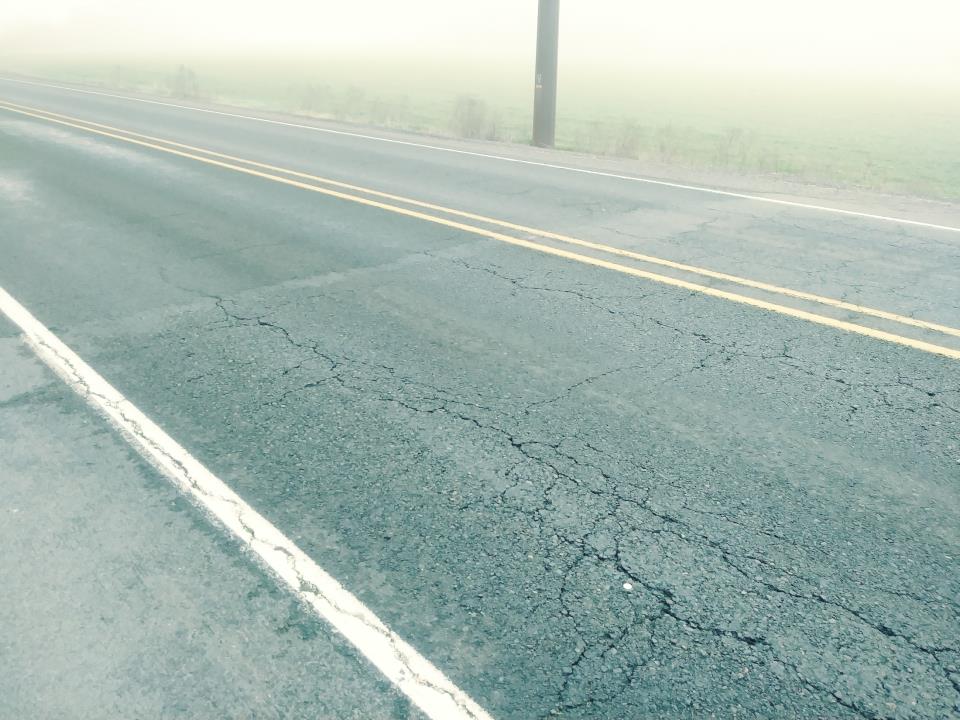 American Dr.
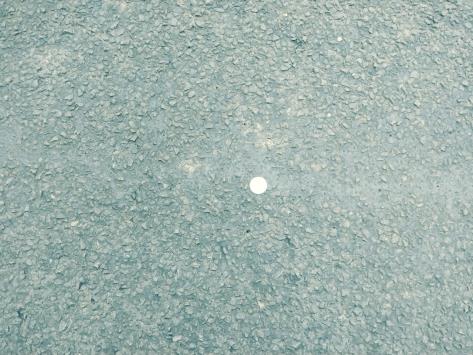 Quarter placed on scrub seal
Scrub sealed in 2017
Picture taken at a bridge abutment, showing end of scrub seal.
Pictures taken 12/03/2019
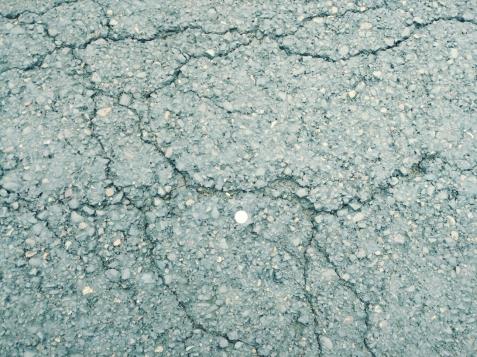 Quarter as shown at right
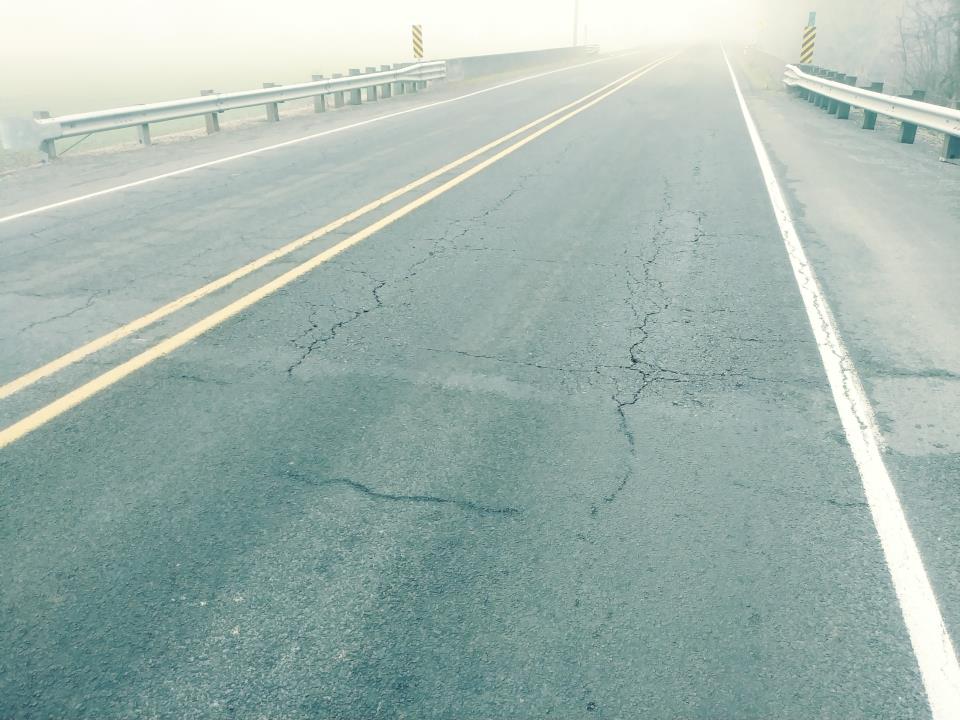 American Dr.
Scrub seal
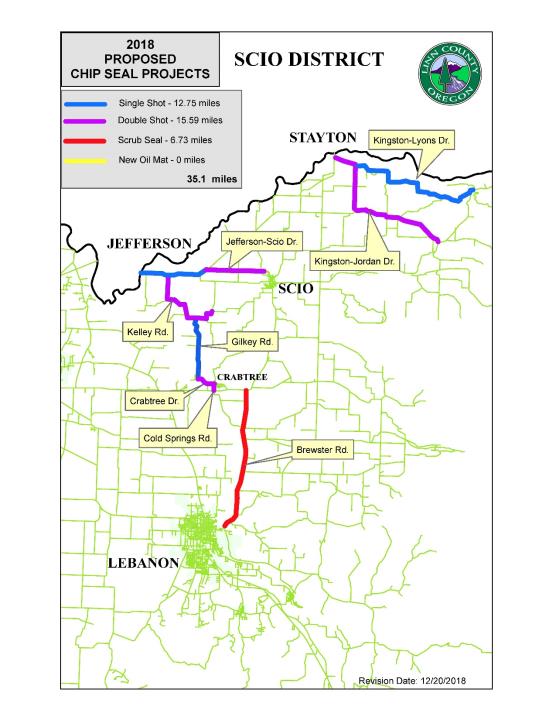 Brewster rd.
When things go wrong
6.73 miles
Major collector
ADT 5,000+
Brewster rd.
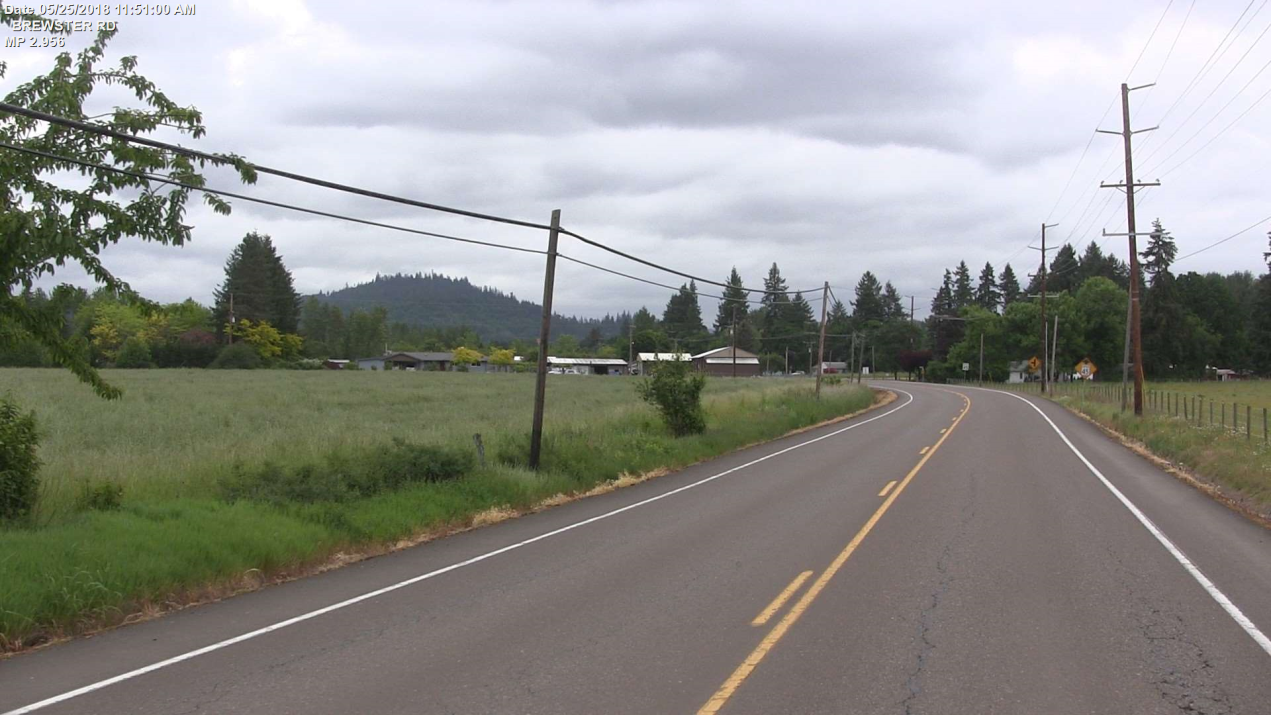 When things go wrong
PCI = 55 – 61
Mostly load cracking
Brewster rd.
When things go wrong
PASS MAX-CR  (scrub seal oil – we did not use scrub broom)
0.40 gals/sy
3/8” – 10 rock @ 18-19 lbs/sy

Top Course (next day)
CRS-3P @ 0.30 gals/sy
¼” – 10 rock @ 12-13 lbs/sy
Fog Seal:
CSS-1h @ 0.10 gals/sy
Brewster rd.
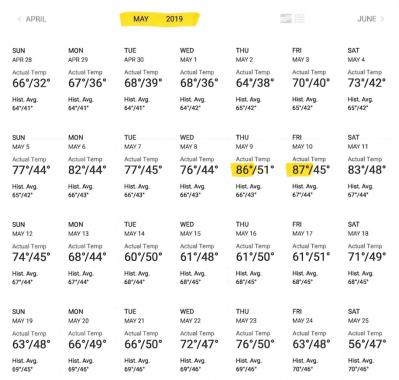 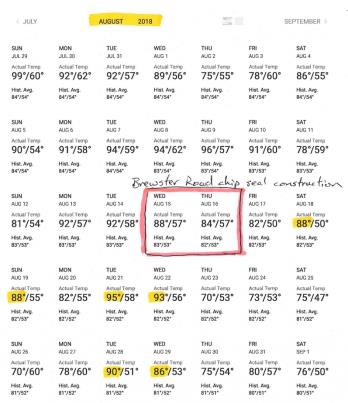 When things go wrong
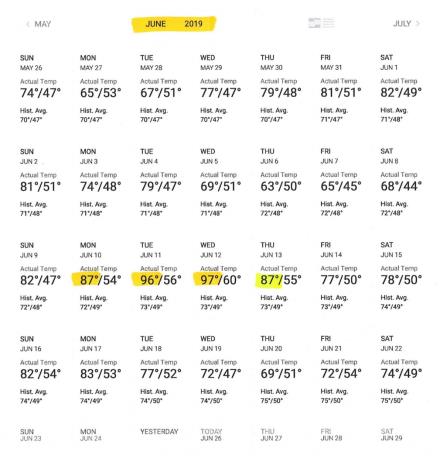 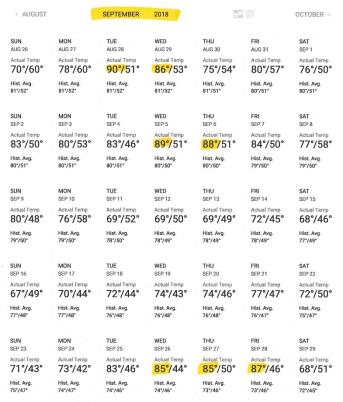 Brewster rd.
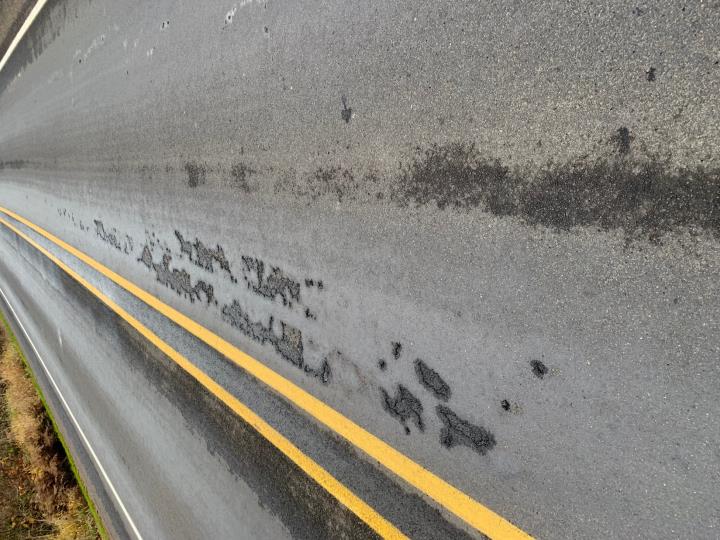 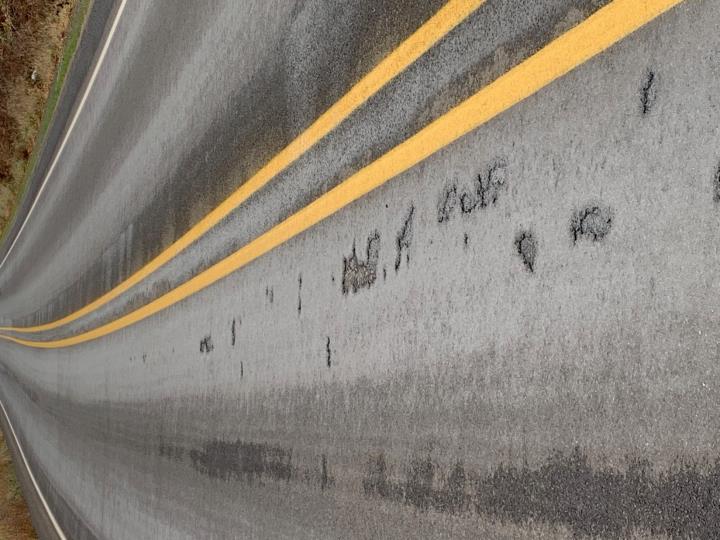 When things go wrong
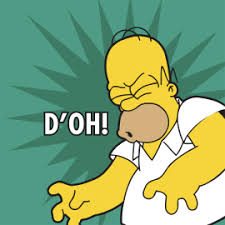 Brewster rd.
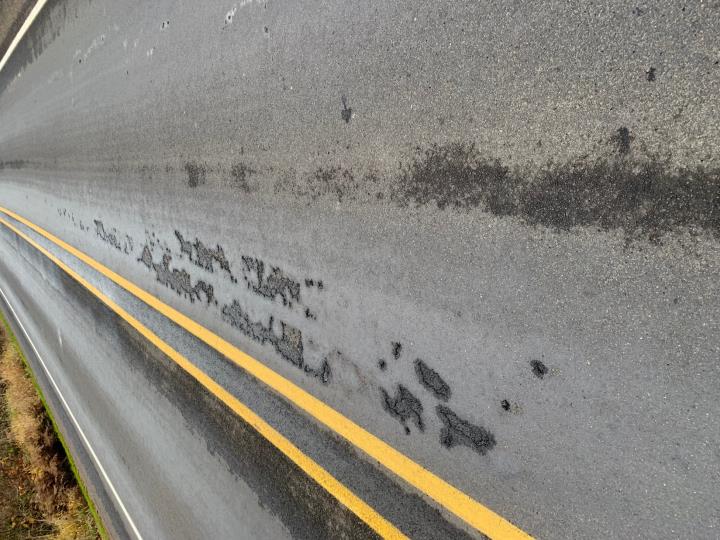 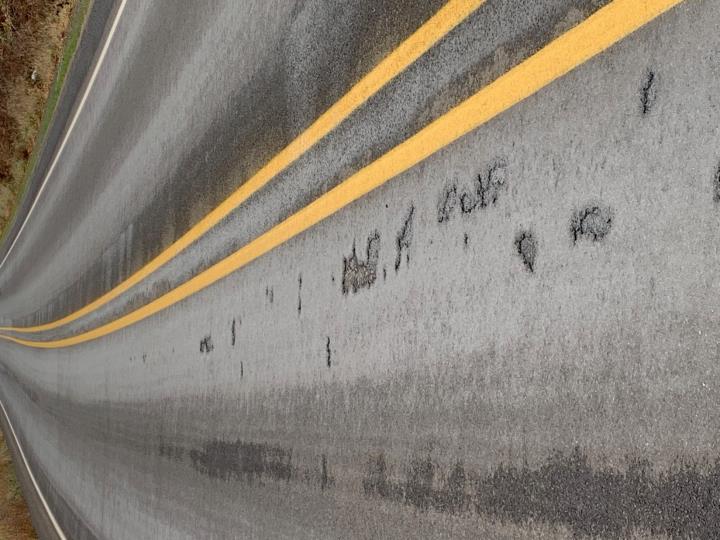 When things go wrong
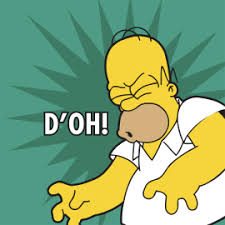 PASS MAX-CR  has a low softening point.
Could have used less oil / more rock with the PASS in this application.
Could have used ½” rock on base course instead of 3/8”.
Could have used a harder oil on top course, not CRS-3P; or use CRS-3P on top and bottom – but not PASS combined with CRS-3P.
Could have skipped the fog seal.
Surface treatment toolbox
in Linn County, OR
Inter-Agency Cooperation
Communication
Contract Work
Paved Intersections
Single Shot Chip Seals
Double Shot Chip Seals
Scrub Seals

SAMI
Fog Seals
New Oil Mat Roads
Combatting Flushing/Bleeding Roads
Kevin Hamilton
Construction & Rd. Maint. Sup.
(541) 967-3919 Office
(541) 740-1787 Cell
khamilton@co.linn.or.us

Jeff Maskal
Maintenance Worker III
Leadworker for Chip Seal Operations
(541) 967-3919 Office/Message
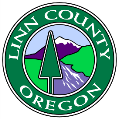 SAMI
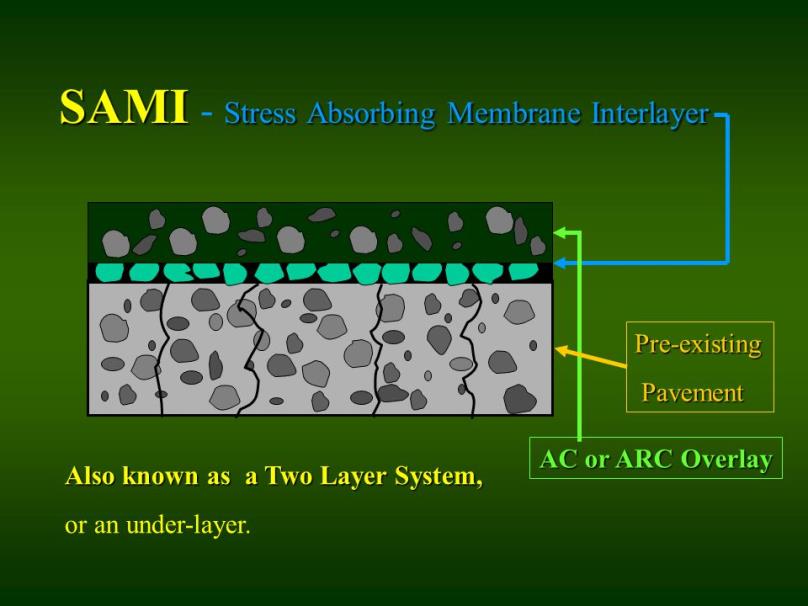 Stress Absorbing Membrane Interlayer
SAMI
Stress Absorbing Membrane Interlayer
Five Rivers Road Overlay Project
10.5 mile long project; $4.5 million

Located in Lincoln County;  25 miles east of Waldport
Managed by theFederal Highway Administration

Contract awarded to Brix Paving Northwest, Inc.
Diamond Grind existing HMAC road surface for profile and crack seal material removal.
Scrub seal performed by Sierra Santa Fe as subcontractor.
Two inch asphalt concrete overlay placed by prime contractor.
SAMI
Helmick Road
Case Study in Polk County

This road was originally the old Highway 99. It had an 8.5” concrete base placed in 1923. The original concrete was also the wearing surface, no HMAC present. Very poor condition.

2013 – 3” HMAC overlay placed on 4 miles of roadway. After one year reflective cracking had already begun to come through the overlay.

2017 – New treatment applied to a 4 mile road segment contiguous to the above overlay. Double chip seal as SAMI: CRS-3P @ 0.42 with 3/8” - #4 @ 21 lbs. Two 1.5” lifts of HMAC placed over SAMI. HMAC dense graded mix; PG 64-22 asphalt w/ 30% RAP.
Additionally, two bridges were ground at their abutments with Geogrid installed as SAMI.

As of December 2019 no reflective cracking has appeared through the 2017 overlay.
Surface treatment toolbox
in Linn County, OR
Inter-Agency Cooperation
Communication
Contract Work
Paved Intersections
Single Shot Chip Seals
Double Shot Chip Seals
Scrub Seals

SAMI
Fog Seals
New Oil Mat Roads
Combatting Flushing/Bleeding Roads
Kevin Hamilton
Construction & Rd. Maint. Sup.
(541) 967-3919 Office
(541) 740-1787 Cell
khamilton@co.linn.or.us

Jeff Maskal
Maintenance Worker III
Leadworker for Chip Seal Operations
(541) 967-3919 Office/Message
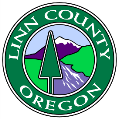 Fog Seals
Single shot chip seals:
		0.11 – 0.13 gals/SY  (0.12 typical)
Linn County now applies a fog seal to every single shot chip seal
Better chip retention
Better contrast for pavement markings
Double shot chip seals:
		0.09 – 0.10 gals/SY  (0.10 typical)
Optional but generally recommended on double shots for the above reasons
Linn County does not perform fog seals as a stand-alone treatment.
Fog Seals
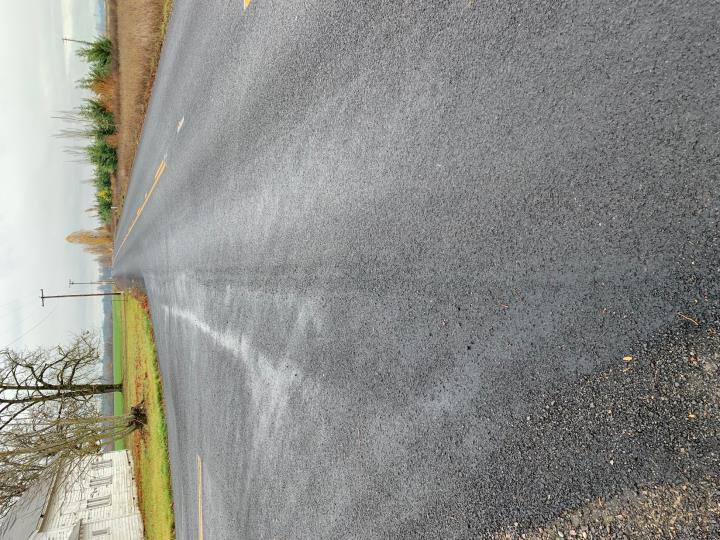 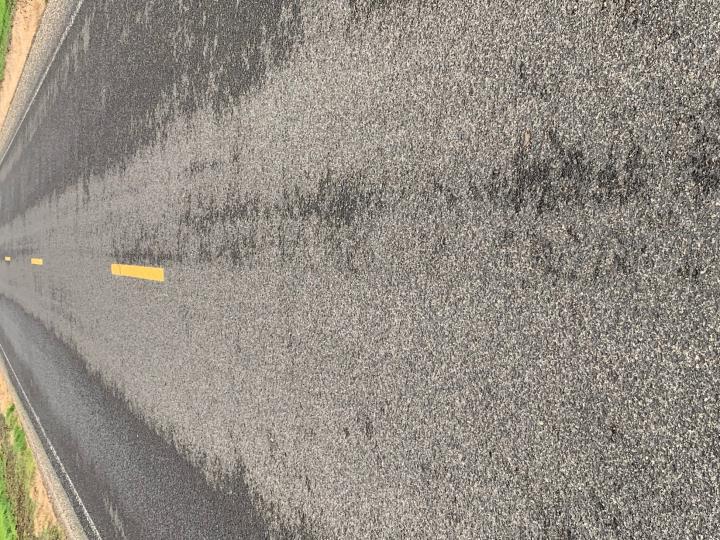 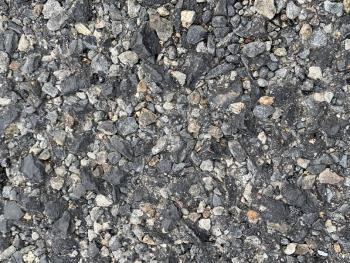 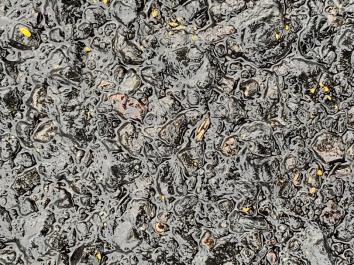 Pictures taken on same day
Double shot with fog seal
Tangent Dr.
Double shot – No fog seal
Engel Rd.
Fog Seals
Stop using CSS-1h
Better products exist
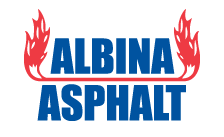 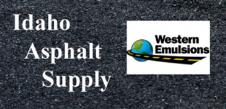 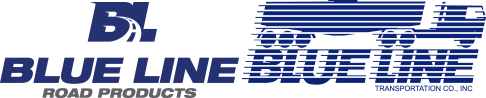 QSE or
CQS-1h
CQS-1h
BL Fog
These products break faster; stay black longer
Surface treatment toolbox
in Linn County, OR
Inter-Agency Cooperation
Communication
Contract Work
Paved Intersections
Single Shot Chip Seals
Double Shot Chip Seals
Scrub Seals

SAMI
Fog Seals
New Oil Mat Roads
Combatting Flushing/Bleeding Roads
Kevin Hamilton
Construction & Rd. Maint. Sup.
(541) 967-3919 Office
(541) 740-1787 Cell
khamilton@co.linn.or.us

Jeff Maskal
Maintenance Worker III
Leadworker for Chip Seal Operations
(541) 967-3919 Office/Message
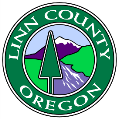 New oil roads
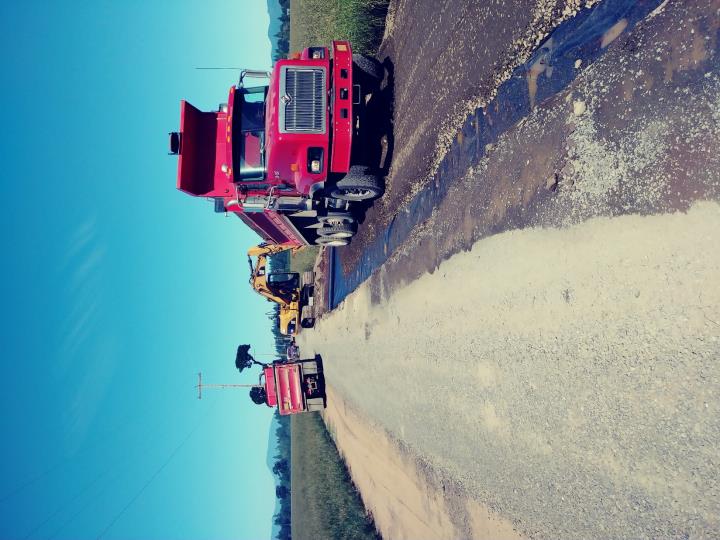 Make sure you have enough good base.
This project:  Arthur Dr.
16” total base section. Pothole in advance to know existing road base in multiple locations.
Digout end areas:  12” of 3”-0 with 4” of ¾” – 0 on top.
Construct in multiple well compacted lifts.

3” – 0 added to existing road base per design to achieve minimum design base thickness. 

¾” – 0 placed at 4” deep, graded to shape and finished grade elevation.
New oil roads
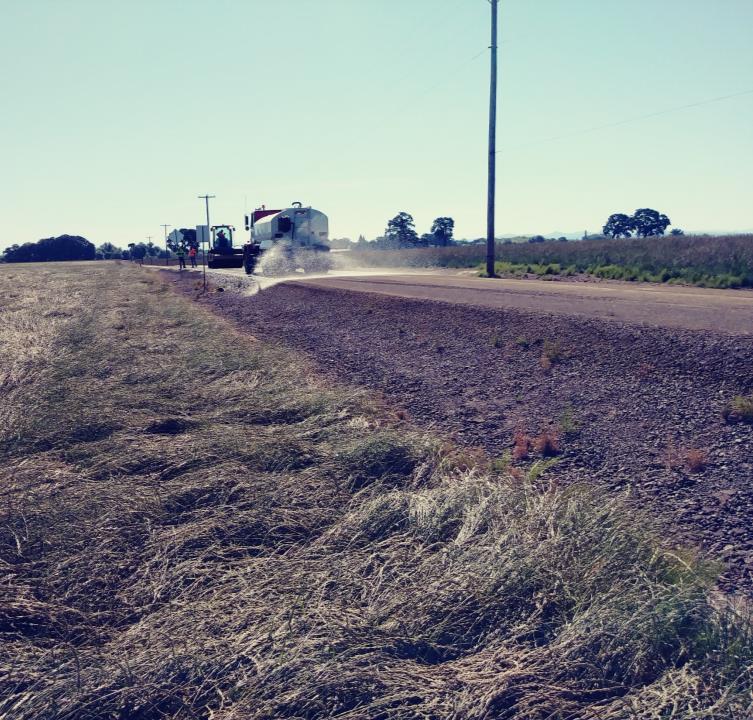 Water and roll … a lot.
The surface should be tightly graded and moist, but not wet.

Wet enough to keep the gravel base from absorbing the oil. You want the oil to stay on the surface for the oil rock to adhere.
New oil roads
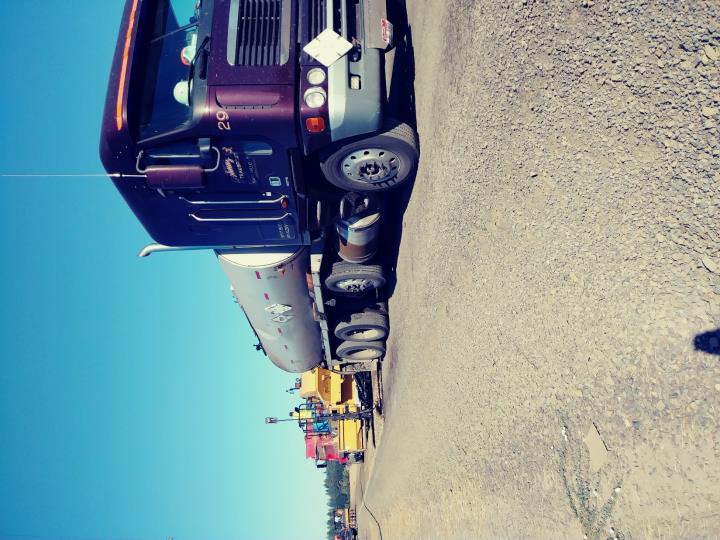 FIRST COURSE
¾” – ½” rock @ 52 – 55 lbs/sy
CRS-3P @ 0.50 – 0.60 gals/sy

SECOND COURSE
½” – ¼” rock @ 22 – 25 lbs/sy
CRS-3P @ 0.40 gals/sy

THIRD COURSE
¼” – 10 rock @ 12 – 14 lbs/sy
New oil roads
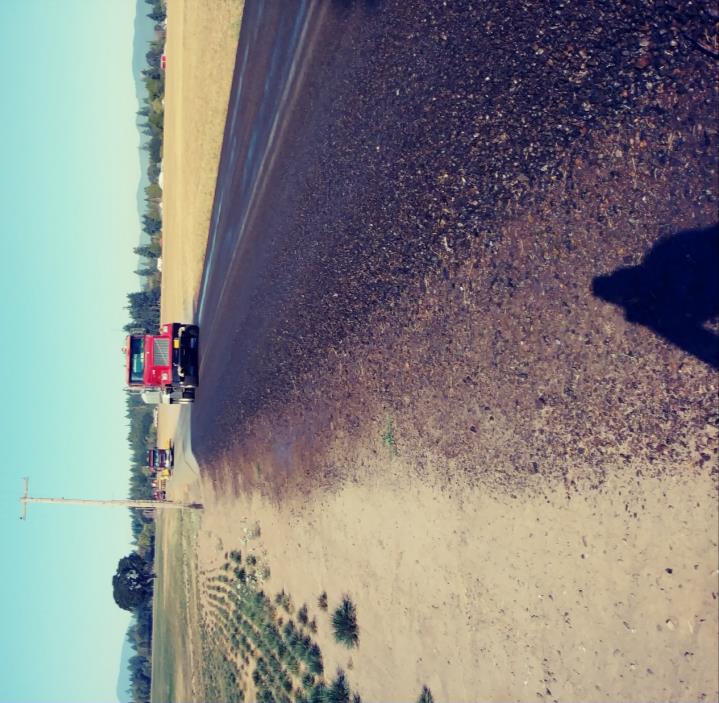 FIRST COURSE
Don’t let the gravel road dry out in front of the chip spreader.
New oil roads
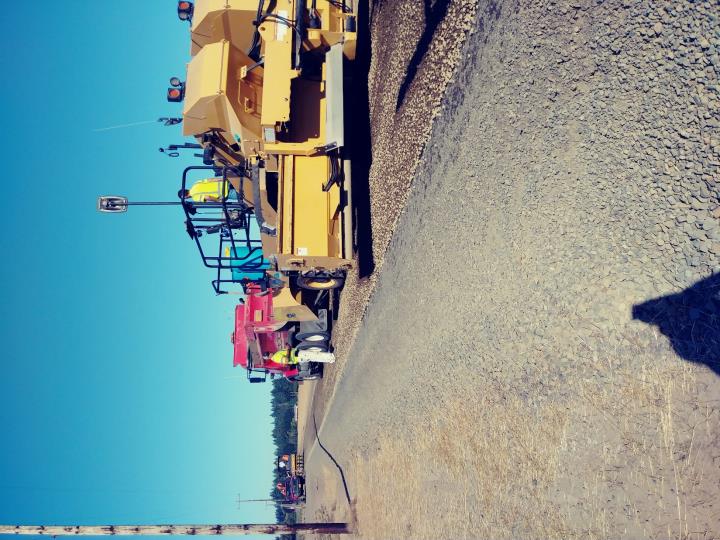 Give the oil time to cure between courses.

Roll, roll, roll.
Surface treatment toolbox
in Linn County, OR
Inter-Agency Cooperation
Communication
Contract Work
Paved Intersections
Single Shot Chip Seals
Double Shot Chip Seals
Scrub Seals

SAMI
Fog Seals
New Oil Mat Roads
Combatting Flushing/Bleeding Roads
Kevin Hamilton
Construction & Rd. Maint. Sup.
(541) 967-3919 Office
(541) 740-1787 Cell
khamilton@co.linn.or.us

Jeff Maskal
Maintenance Worker III
Leadworker for Chip Seal Operations
(541) 967-3919 Office/Message
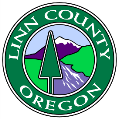 Flushing/bleeding roads
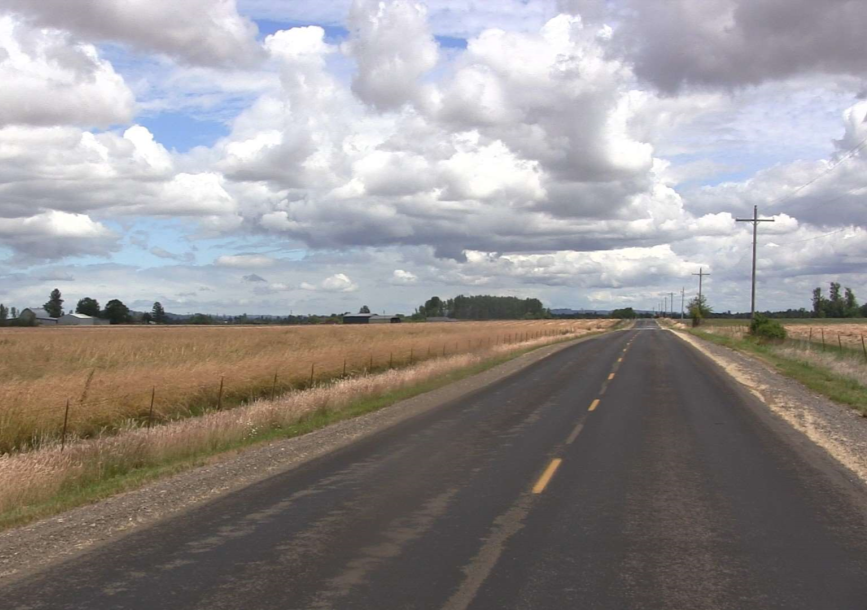 FIRST COURSE
¾” – ½” rock 
@ 52 – 55 lbs/sy
CRS-3P 
@ 0.46 gals/sy

SECOND COURSE
3/8” – 10 rock 
@ 18 – 22 lbs/sy
CRS-3P 
@ 0.38 gals/sy
Langmack Rd.
May of 2018.
Flushing/bleeding roads
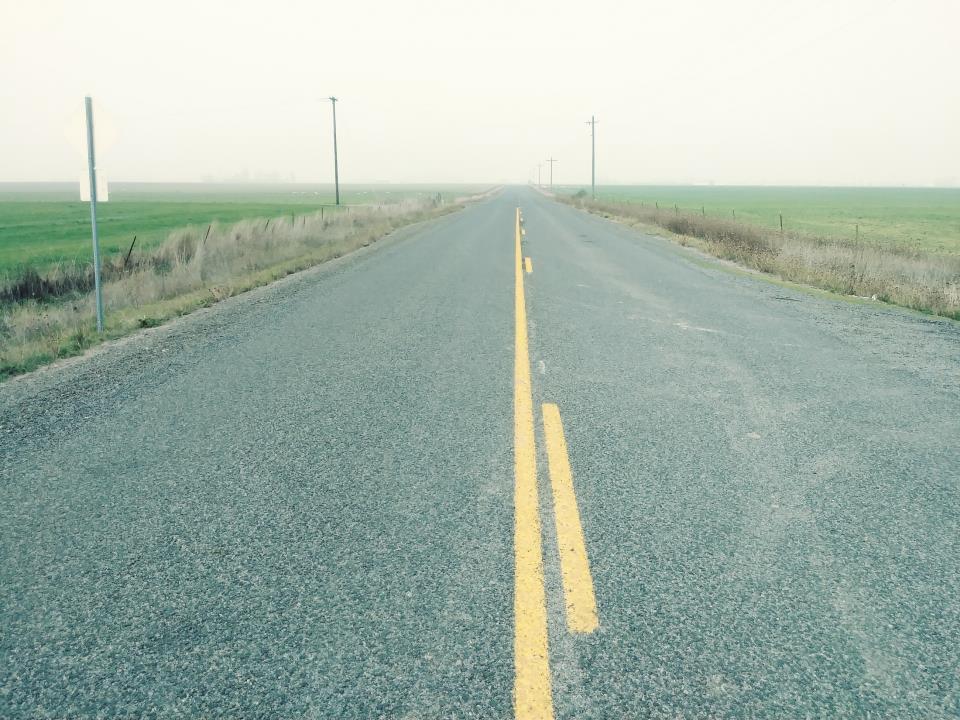 FIRST COURSE
¾” – ½” rock 
@ 52 – 55 lbs/sy
CRS-3P 
@ 0.46 gals/sy

SECOND COURSE
3/8” – 10 rock 
@ 18 – 22 lbs/sy
CRS-3P 
@ 0.38 gals/sy
Langmack Rd.
December of 2019.
Flushing/bleeding roads
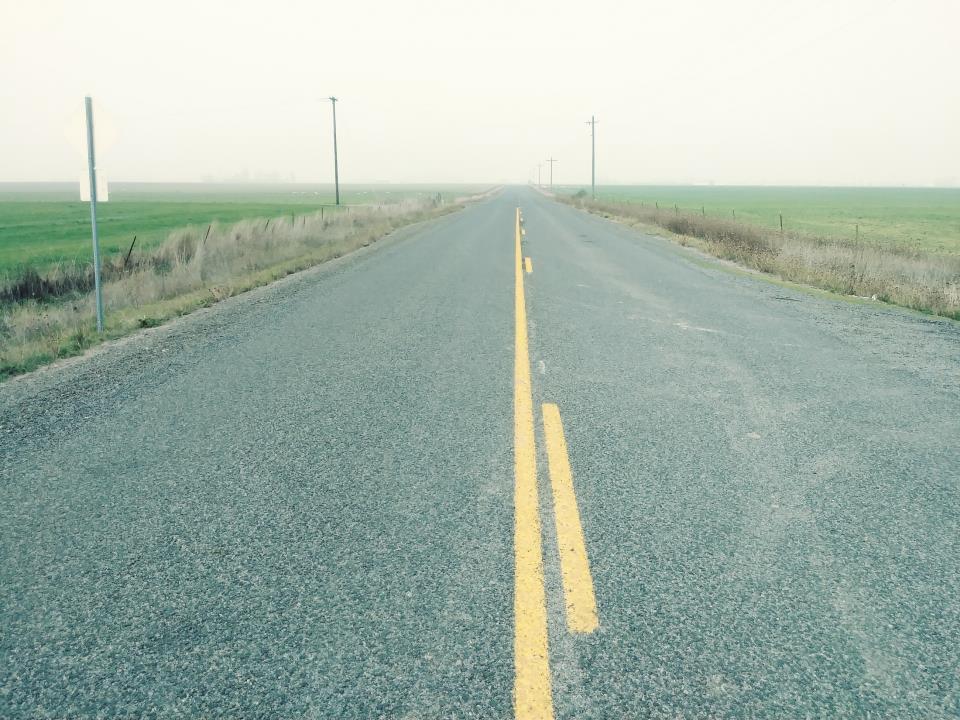 FIRST COURSE
¾” – ½” rock 
@ 52 – 55 lbs/sy
CRS-3P 
@ 0.46 gals/sy

SECOND COURSE
3/8” – 10 rock 
@ 18 – 22 lbs/sy
CRS-3P 
@ 0.38 gals/sy

No fog seal
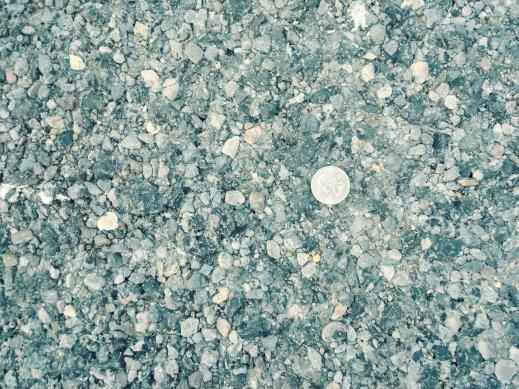 Langmack Rd.
December of 2019.
Flushing/bleeding roads
SANDWICH SEAL
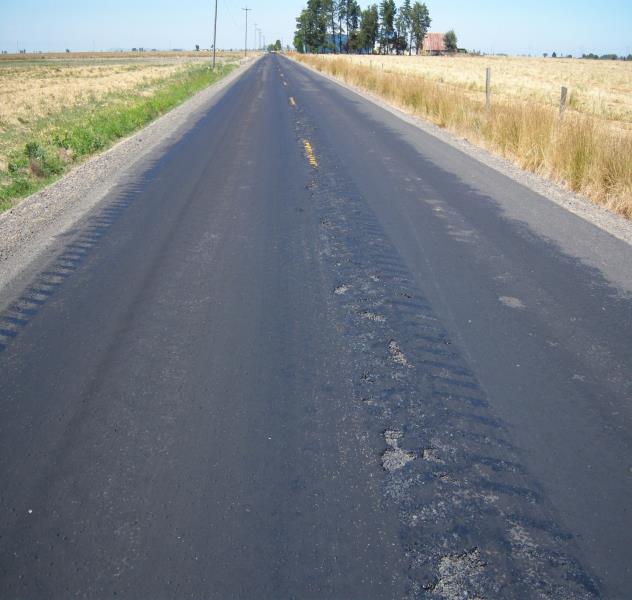 Three courses of rock.
Two courses of oil.

No fog seal
Parker Rd.
2011
Flushing/bleeding roads
FIRST COURSE
½” – ¼” rock @ 20 – 24 lbs/sy
No oil. 
Roll, roll, roll.

SECOND COURSE
Applied CRS-2P @ 0.35 gals/sy,
Then ½” – ¼” rock @ 22 - 24 lbs/sy again.
Roll, roll, roll. Then sweep.

THIRD COURSE
Applied CRS-2P @ 0.40 gals/sy
Then ¼” – 10 rock @ 18 – 20 lbs/sy.
Roll.
SANDWICH SEAL
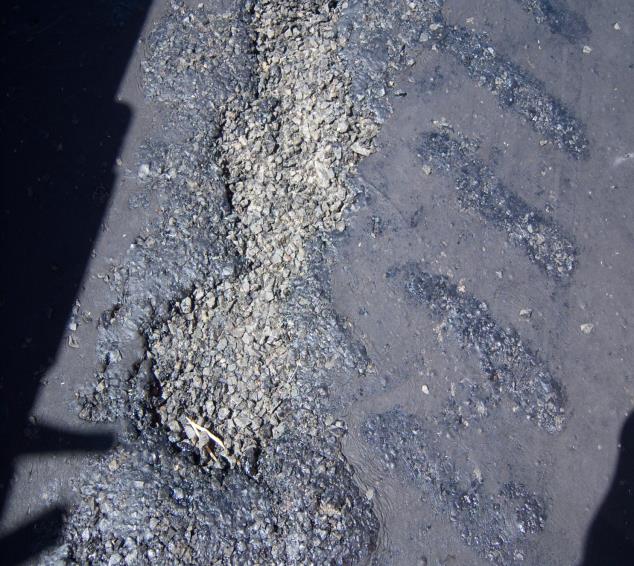 Parker Rd.
2011
Flushing/bleeding roads
FIRST COURSE
½” – ¼” rock @ 20 – 24 lbs/sy
No oil. 
Roll, roll, roll.

SECOND COURSE
Applied CRS-2P @ 0.35 gals/sy,
Then ½” – ¼” rock @ 22 - 24 lbs/sy again.
Roll, roll, roll. Then sweep.

THIRD COURSE
Applied CRS-2P @ 0.40 gals/sy
Then ¼” – 10 rock @ 18 – 20 lbs/sy.
Roll.
SANDWICH SEAL
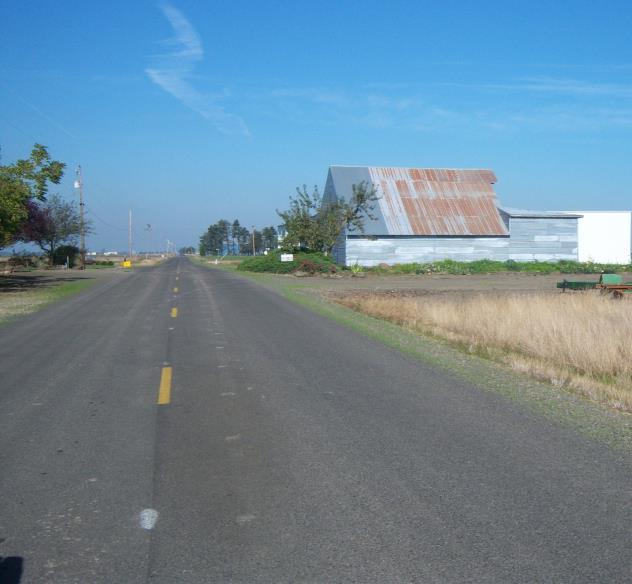 Parker Rd.
After sandwich seal in 2011
Flushing/bleeding roads
SANDWICH SEAL
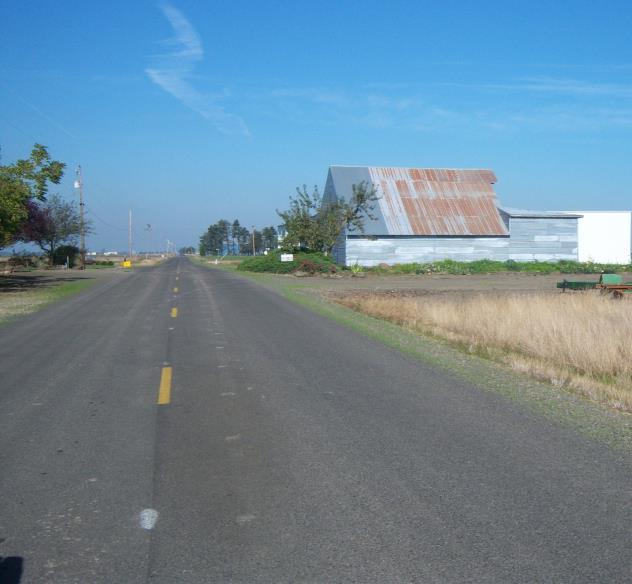 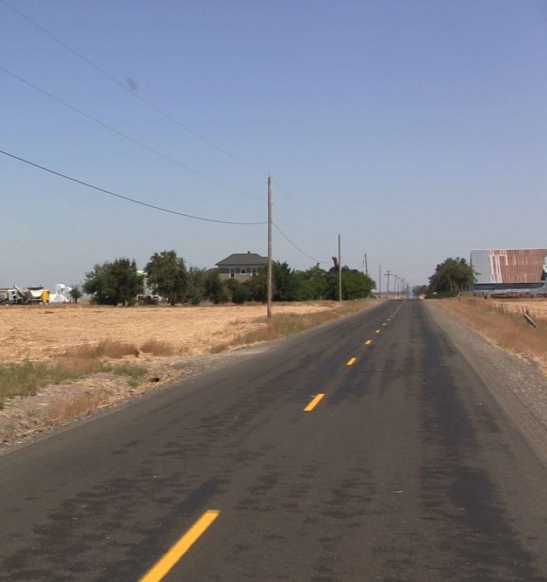 Parker Rd.
July, 2018
Parker Rd.
After sandwich seal in 2011